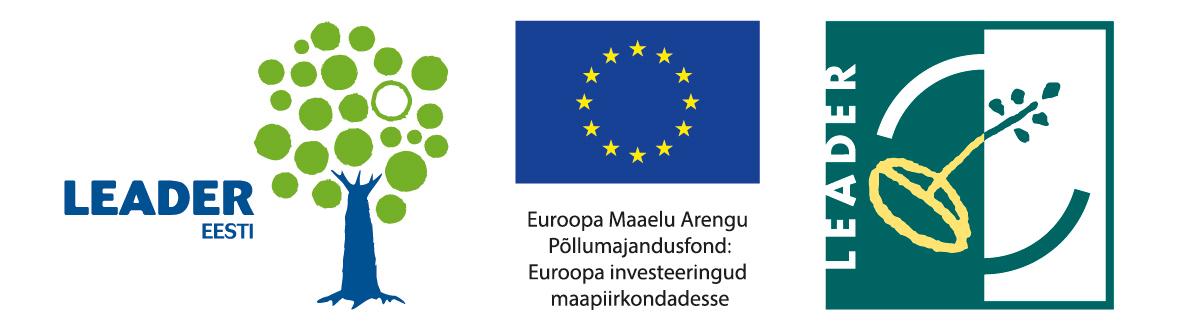 KADRI KUUSMIK
Tegevjuht
kadri.kuusmik@viko.ee
TAASTUVENERGIA TEEMAPÄEV28.11.2024
MTÜ VIRUMAA KOOSTÖÖKOGU
Koostööprojekt „Inspireerime väiketarbijaid rakendama sobivaid taastuvenergia lahendusi“
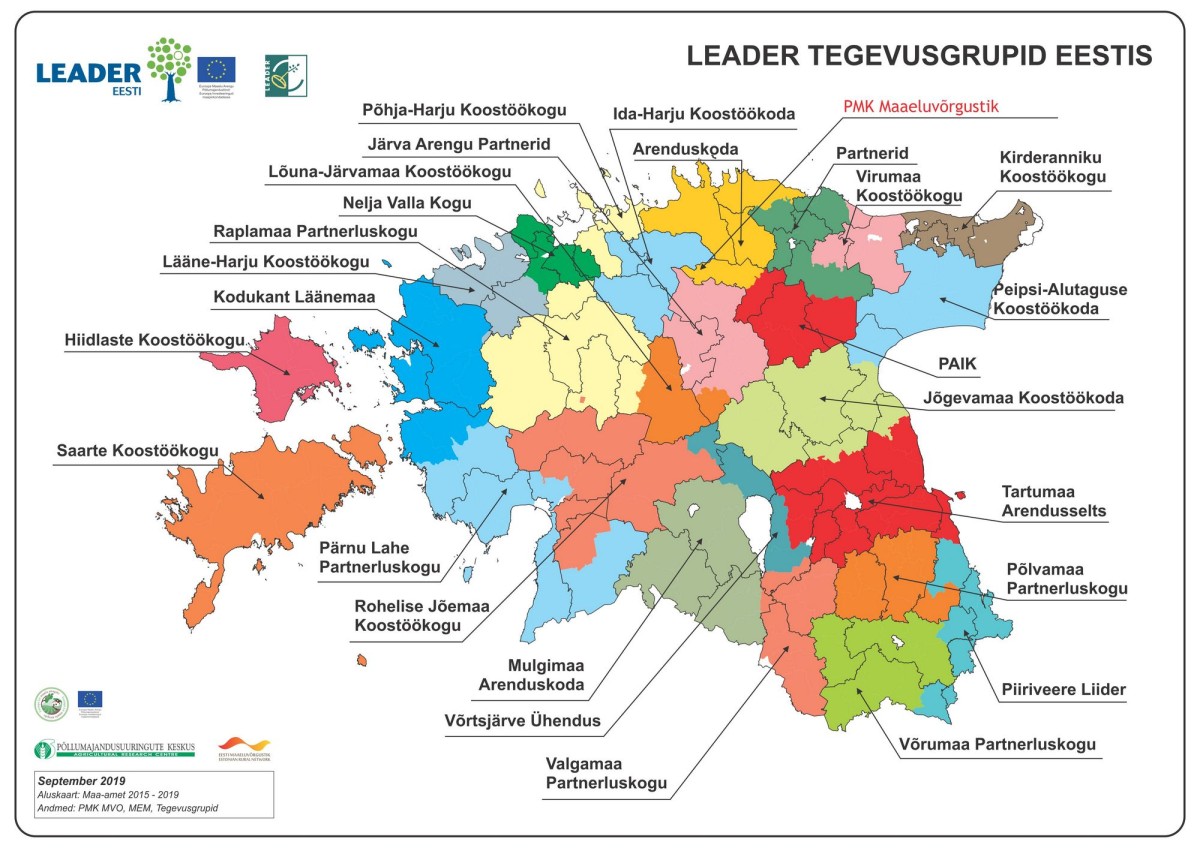 Koostööprojekt „Inspireerime väiketarbijaid rakendama sobivaid taastuvenergia lahendusi“
Vahemikul 05. -19.12.2022 viidi koostööprojekti partnerite Pärnu Lahe Partnerluskogu, Virumaa Koostöökogu ja Jõgevamaa Koostöökoda liikmete, taotlejate jt huviliste vahel Google keskkonnas läbi taastuvenergia teemaline küsitlus. 
Eesmärk oli selgitada millised taastuvenergia teemalised küsimused taotlejaid täna kõige enam huvitavad. 
Küsimustikule laekus etteantud kahenädalase perioodi jooksul 99 vastust.
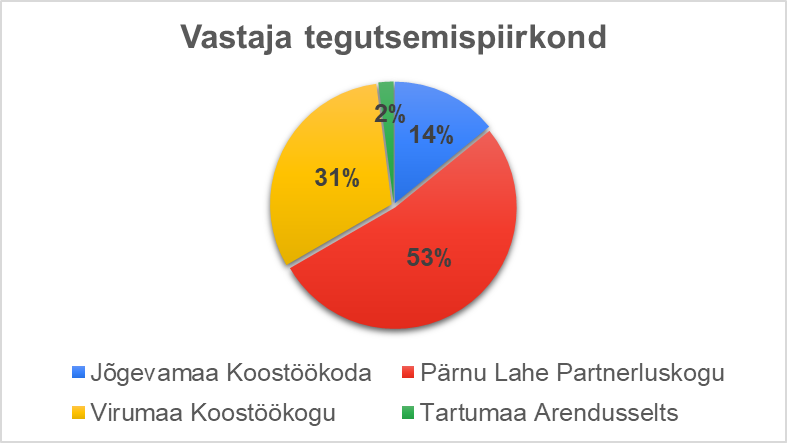 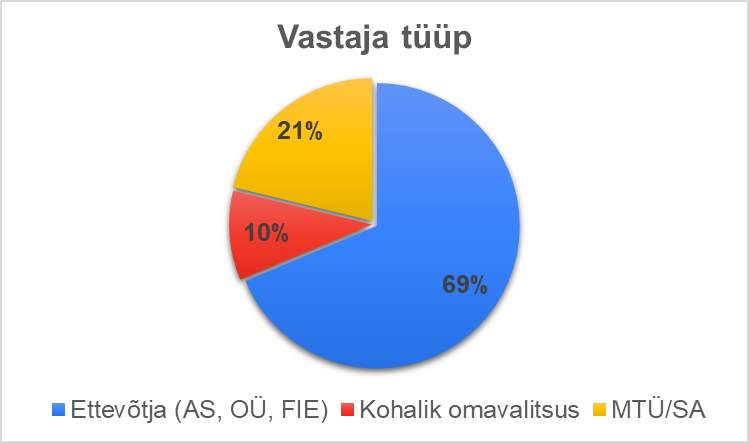 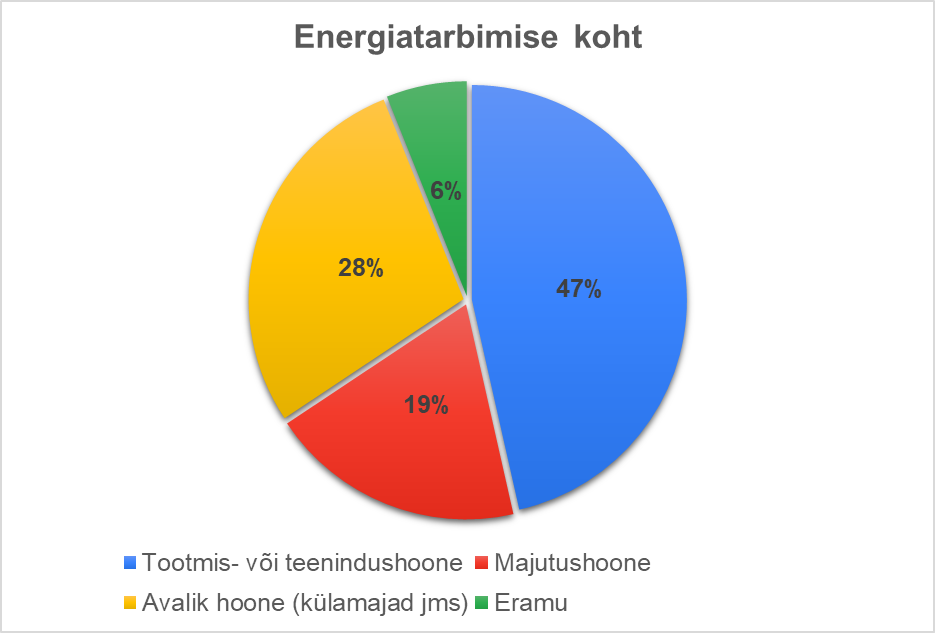 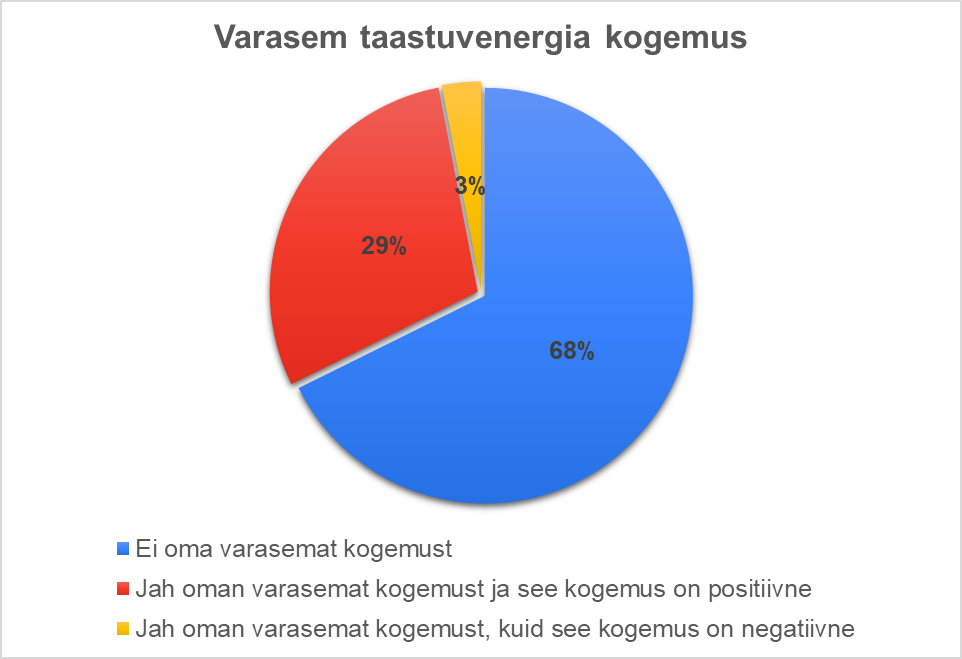 Kui te olete juba elektrit tootva päikesepargi omanik, siis millised üllatused või mured on teil selle kasutamisega olnud?
Enamik päikesepargi omanikest olid väga positiivsed ja tõid tihti välja, et ei ole probleeme olnud ja kõik töötab üle ootuste hästi!

Kasutamise käigus tekkinud probleemidena toodi välja:
Lumi, lumest puhastamiseks sobivate vahendite leidmine;
Sobivate salvestus lahenduste leidmine;
Jälgimissüsteemi kasutajamugavus;
Ületootmine ja sellega kaasnenud trahv;
Kuidas paigaldada päikesepark nii, et oleks tagatud maksimaalne energia hulk just sinule sobival ajal?
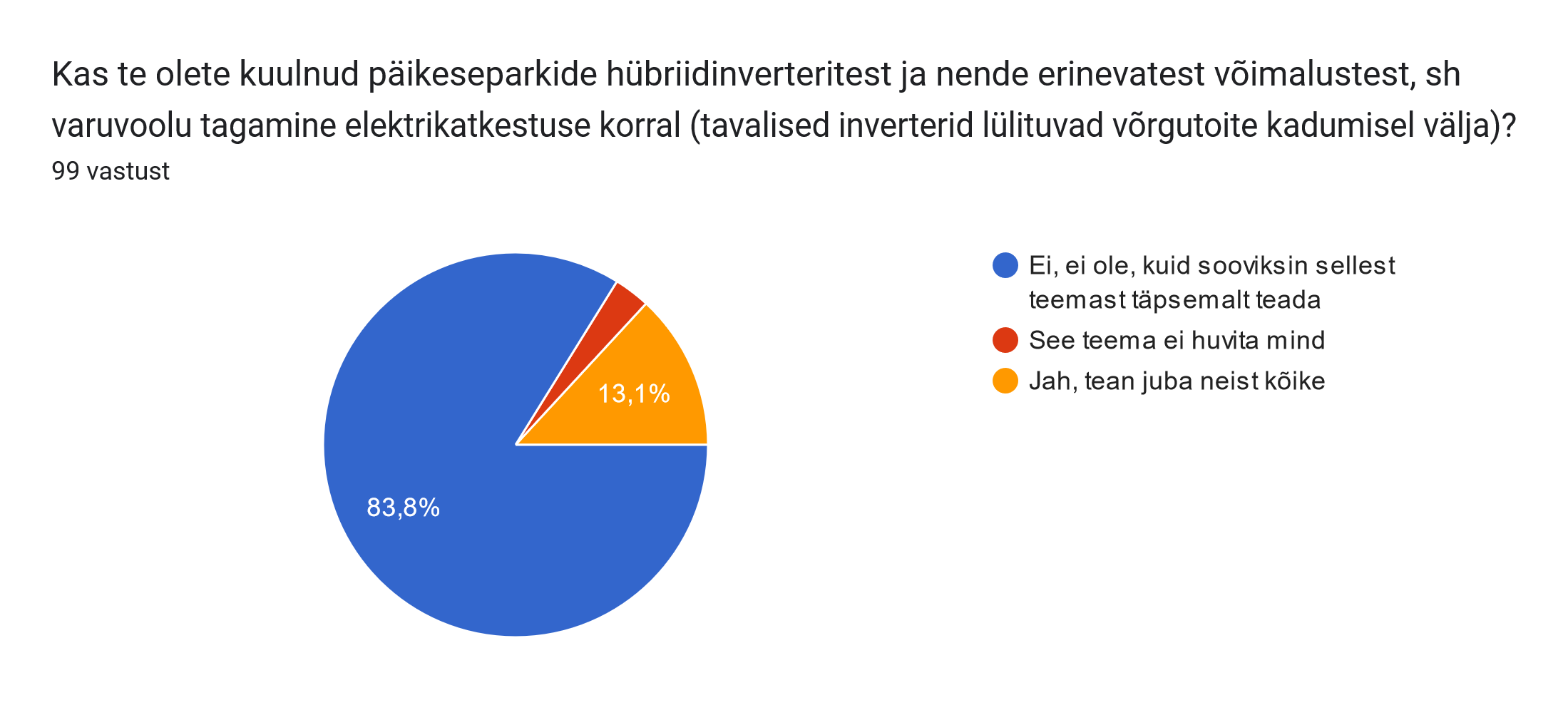 Kas on veel mingeid taastuvenergiaga seotud küsimusi, mis huvitaksid, mida eespool mainitud ei ole?
Akulahendused ja sobivad mahutavused teatud aja elektrienergia hoidmiseks;
Tasuvus;
Rahastus ja toetused;
Mingid päikeseparkide tüüplahendused ja nende hinnad;
Taastuvenergia ühistuline majandamine;
Päikesekuivati;
Kuidas väiketootjana luua elektrikasutuses võimalust mitte eraldi liituda elektrivõrguga, vaid kasutada eratarbija liitumispunki. Ehk taastuvenergia lahendus, mis pakub kasutamisvõimalust nii eratarbijale kui väikefirmale;
Infot vesiniktehnoloogia arengutest;
Mis saab tuulikutest ja paneelidest pärast nende amortiseerumist? 
Ühepereelamu jaoks hüdroenergia seadmed;
Maaküte (soojuspuuraugud);
Väikeettevõtja energiakasutuse juhtimise automatiseerimine. Olemasolevate kaughaldusprogrammide valik ja sidumine Nord Pool andmebaasiga.
Koostööprojekti „Inspireerime väiketarbijaid rakendama sobivaid taastuvenergia lahendusi“
17.01.2023, 27.01,2023,17.02.2023 külastas koostööprojekti juhtrühm Pärnu Lahe Partnerluskogu, Virumaa Koostöökogu ja Jõgevamaa Koostöökogu piirkonda ning tutvuti erinevate taastuvenergia lahendustega.
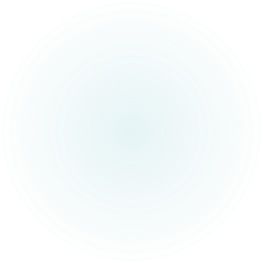 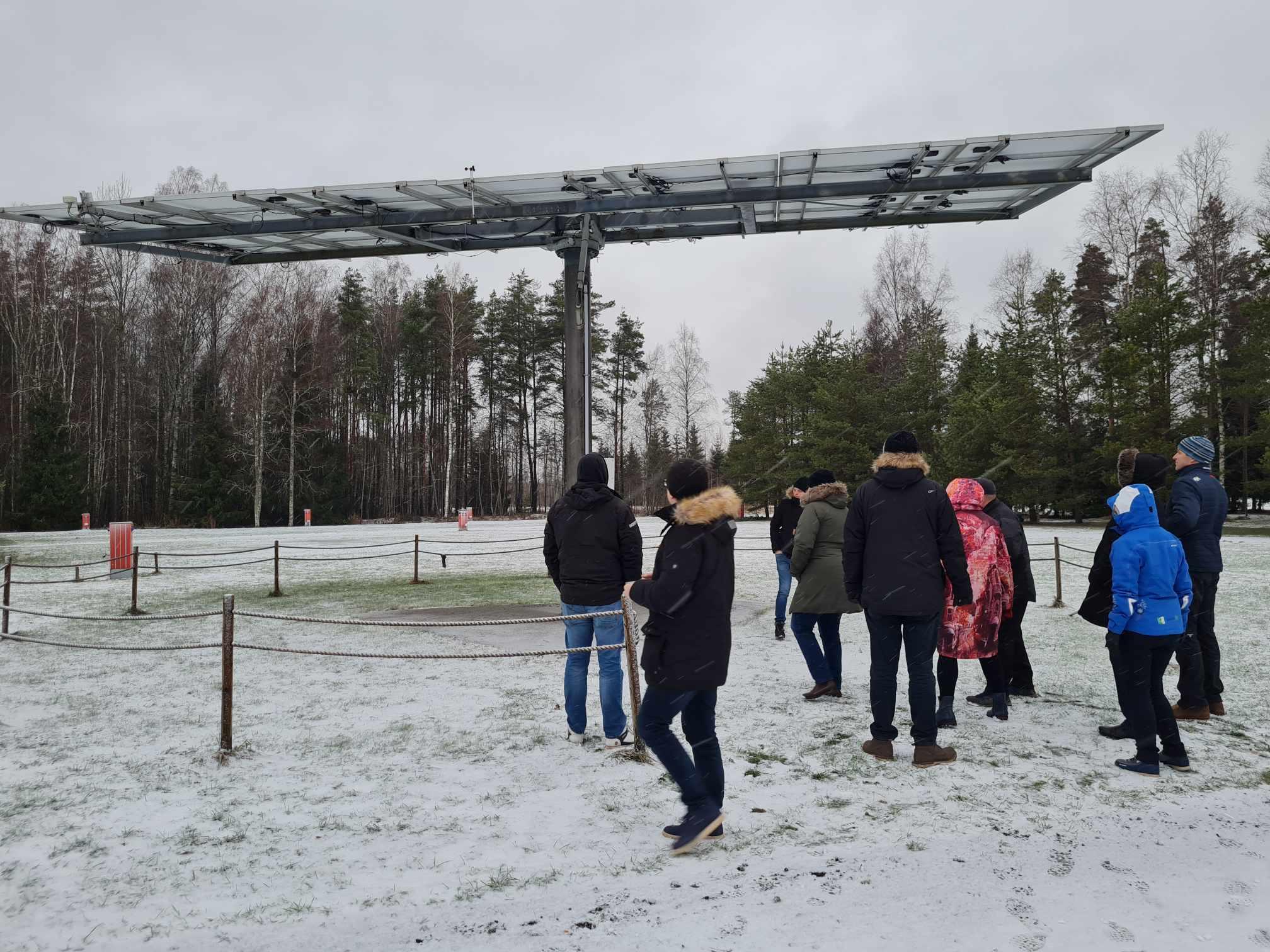 Solar Caravan park „tracker paneel“ Pärnumaal
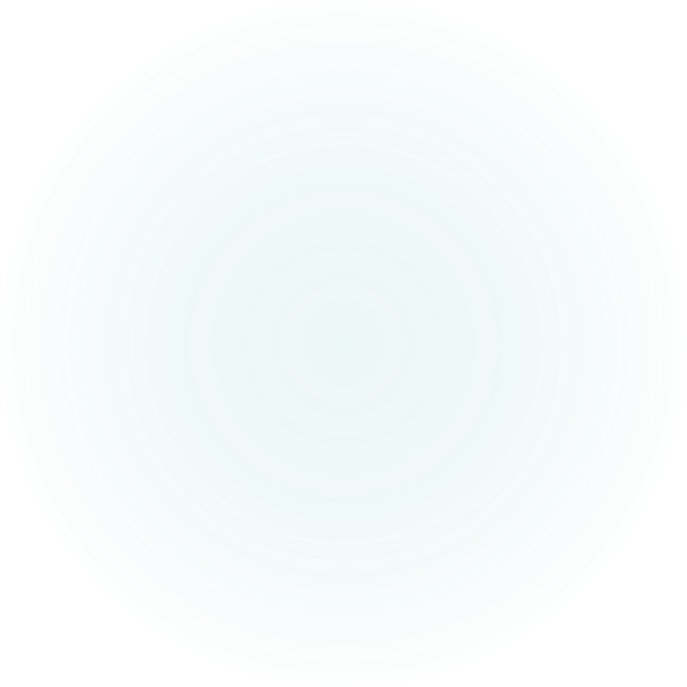 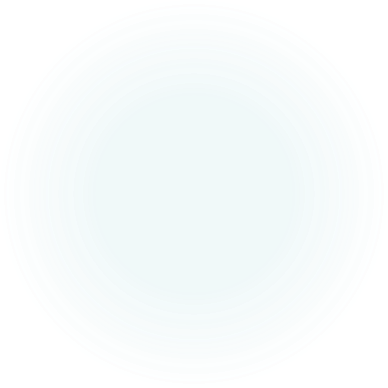 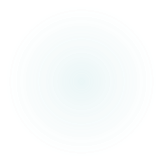 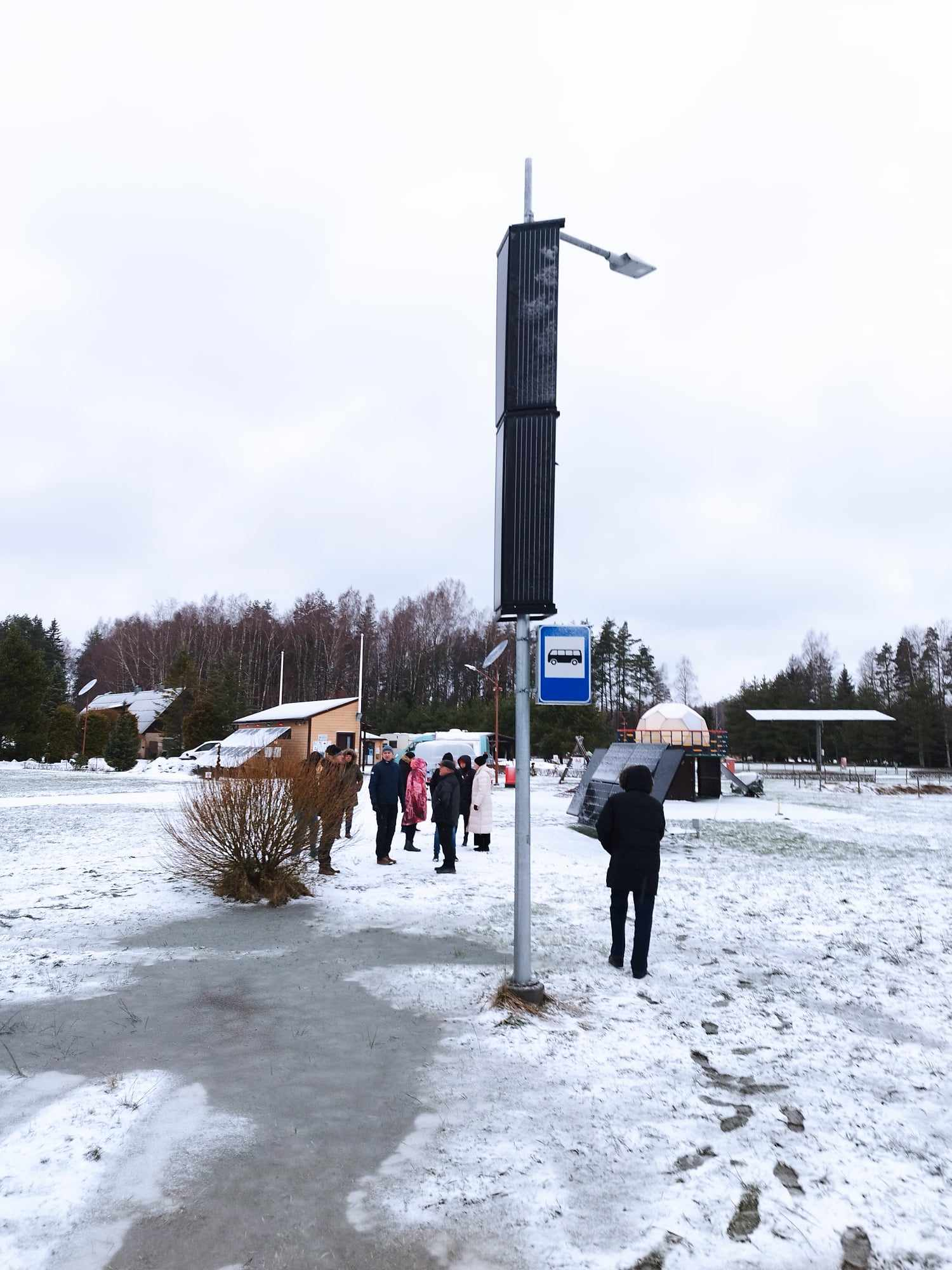 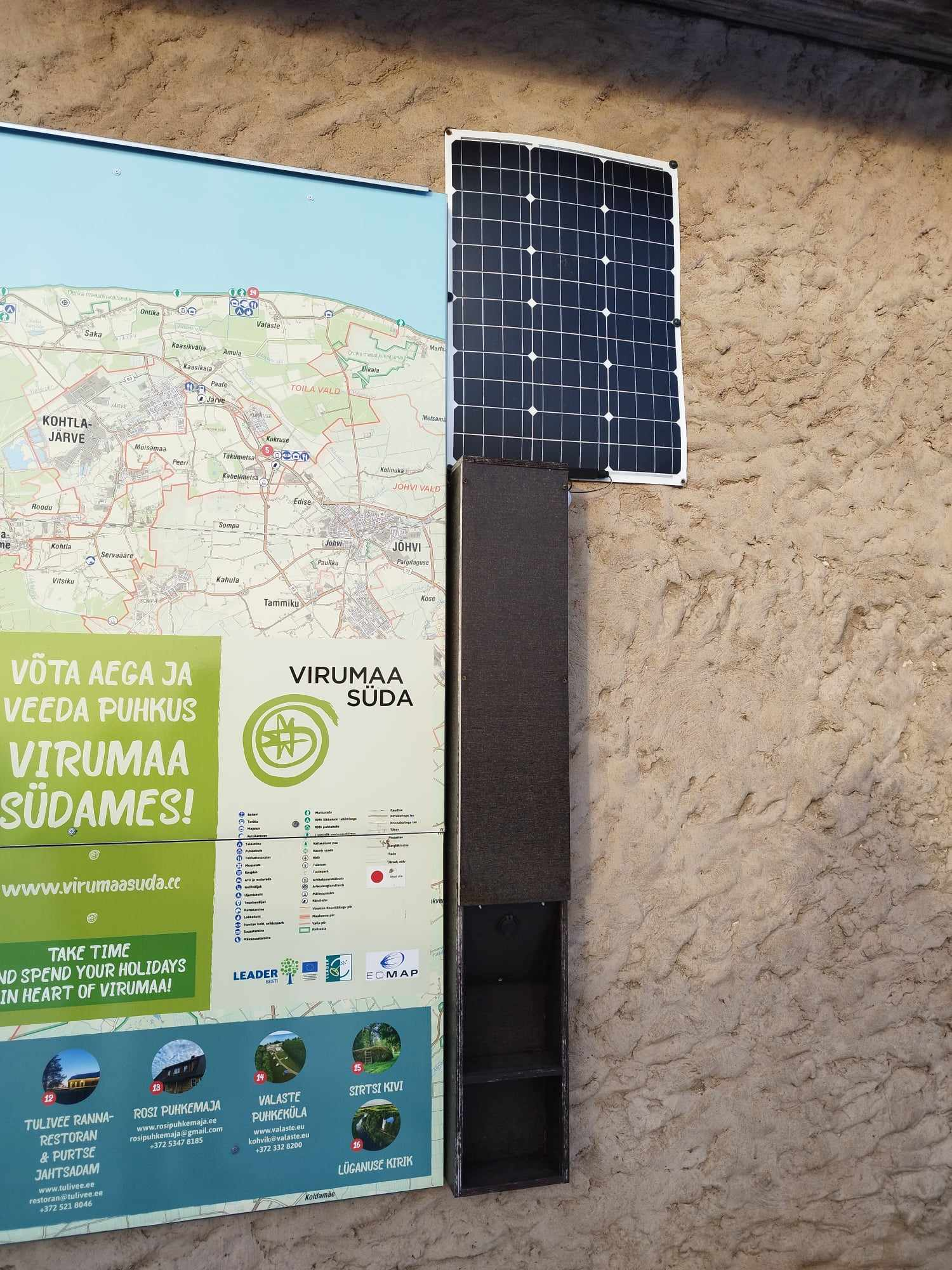 Solar Caravan park valgustatud bussipeatus
Valgustatud infostend VIKO piirkonnas
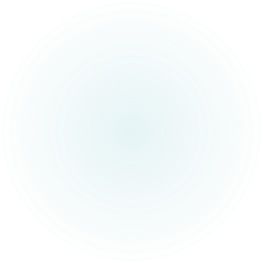 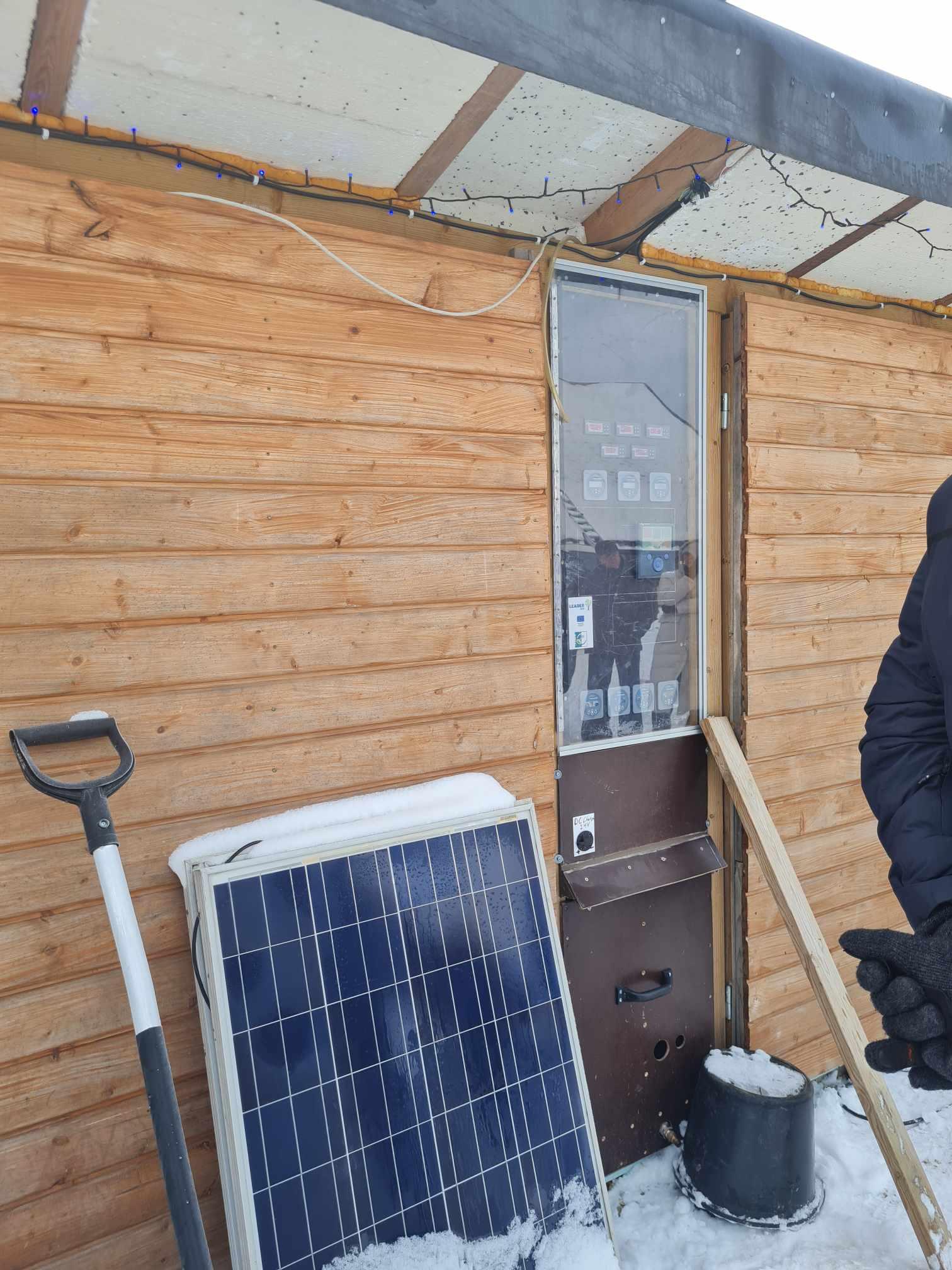 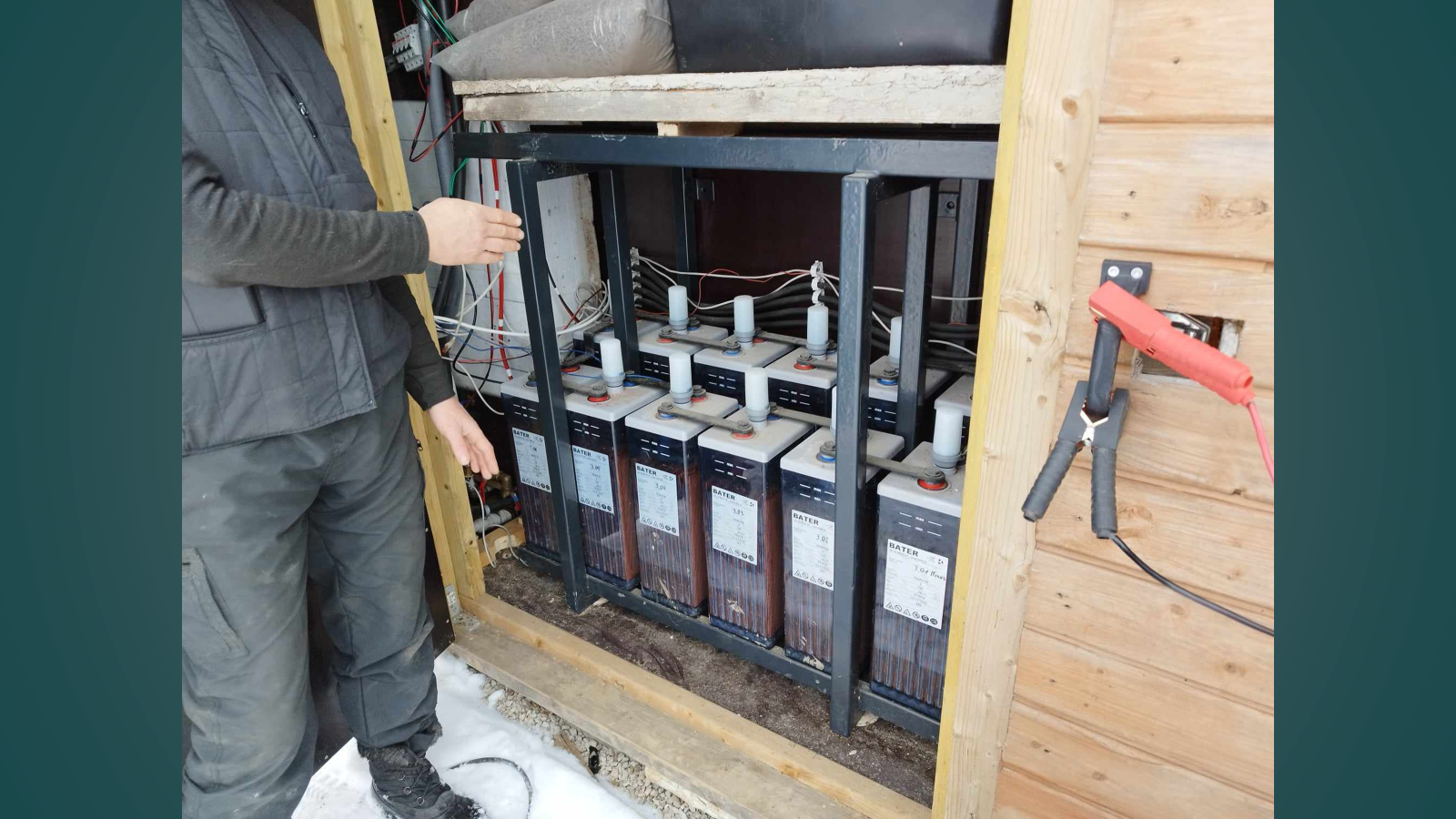 Miila Maheaed tuul-päike alalisvoolu Off-grid
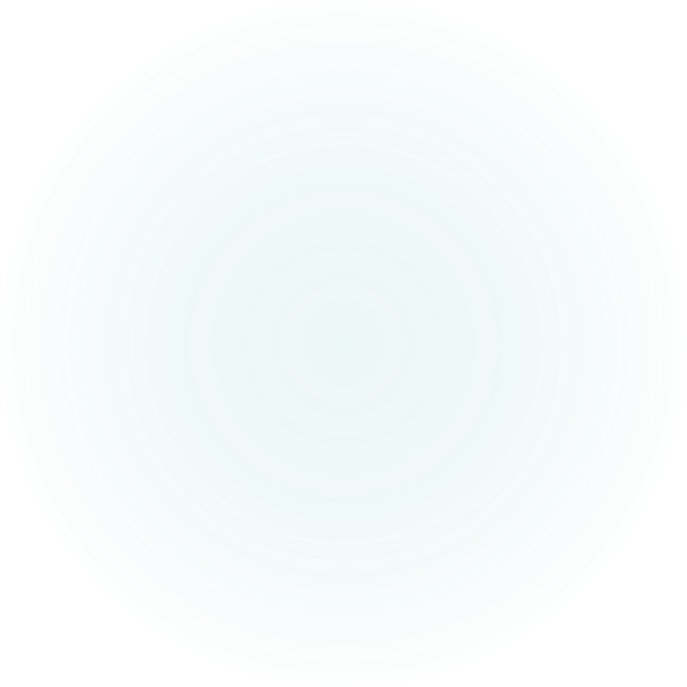 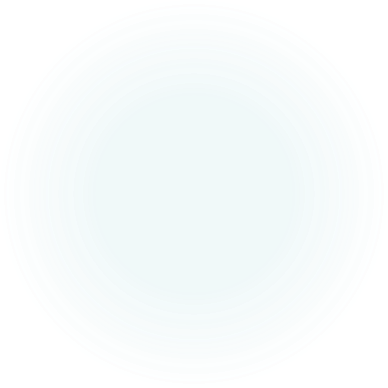 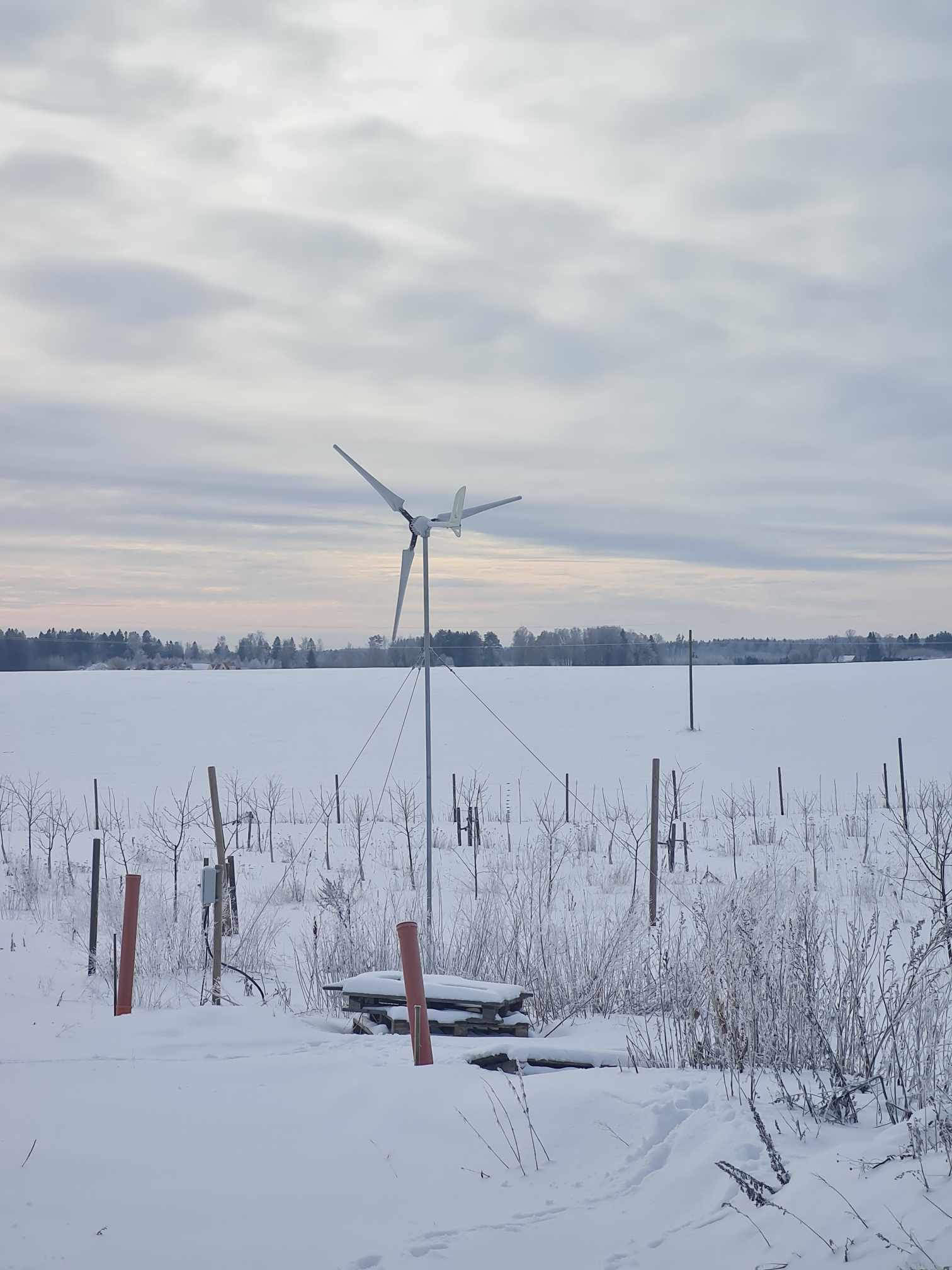 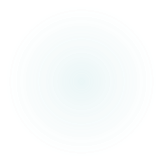 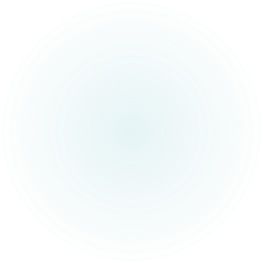 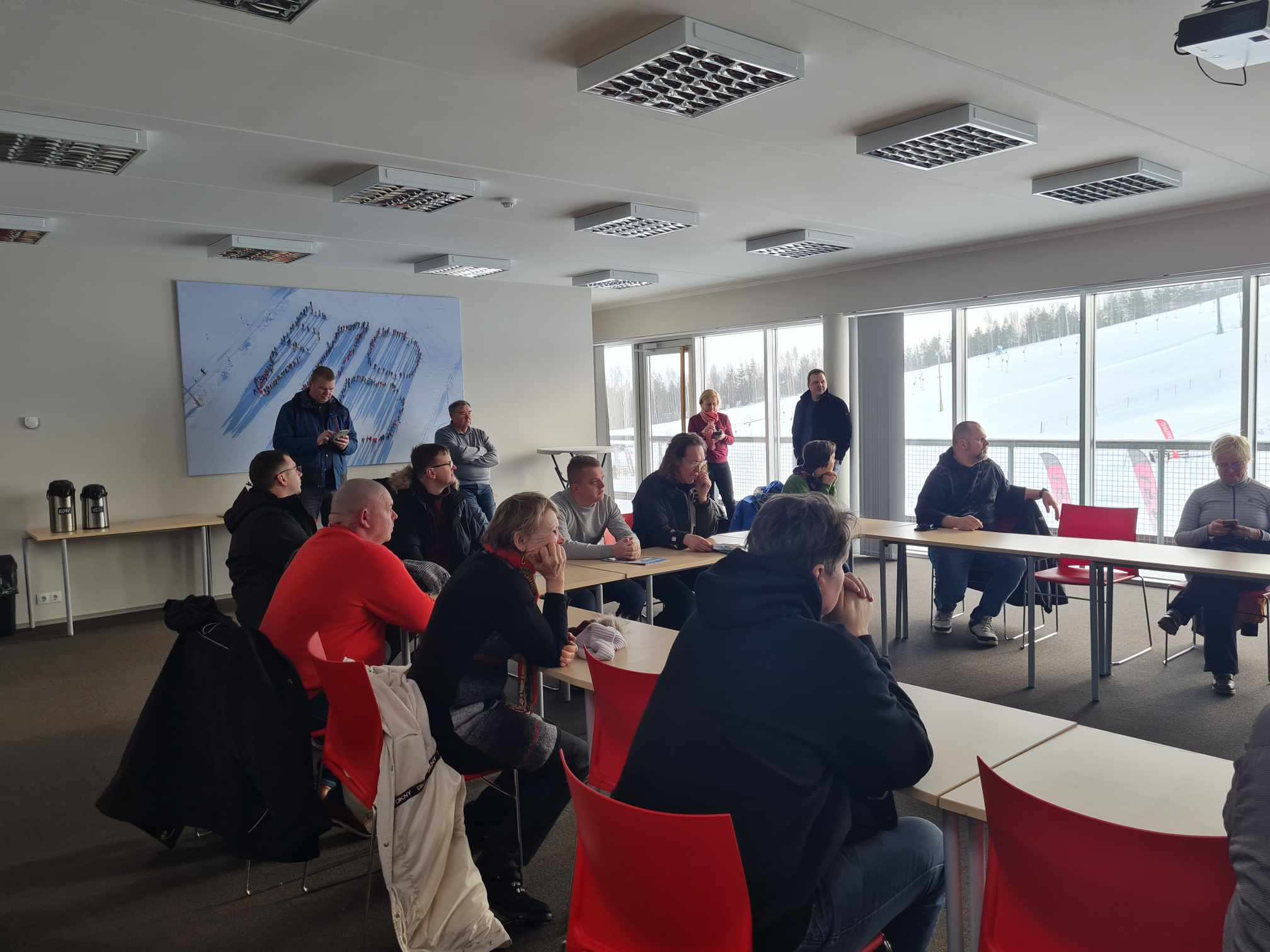 Kiviõli Seikluskeskus
maasoojusküte, kasutades ära tuhamäe sisemist „termilist soojust„
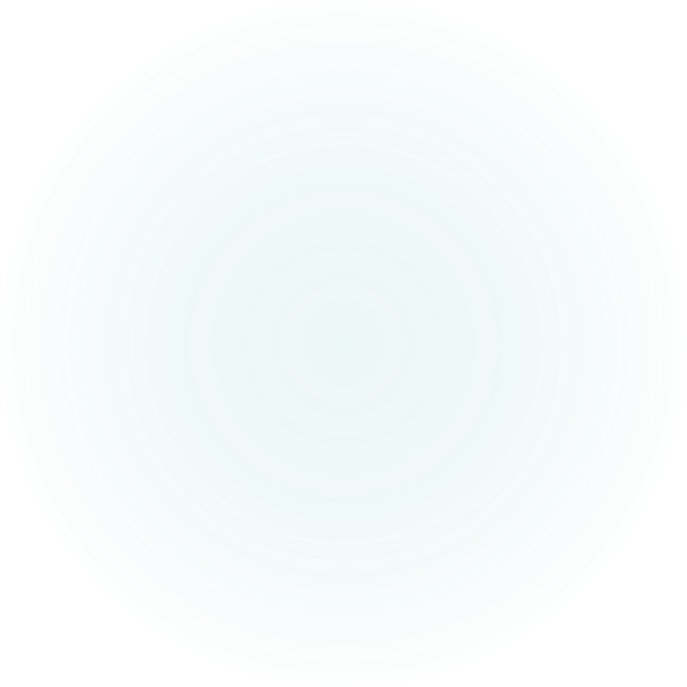 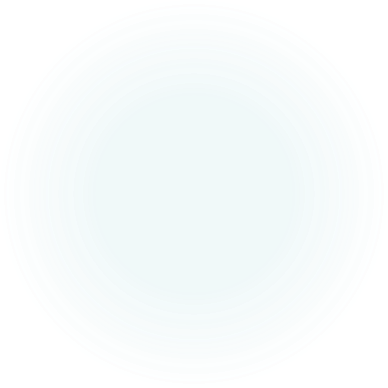 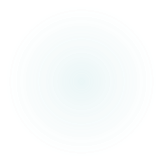 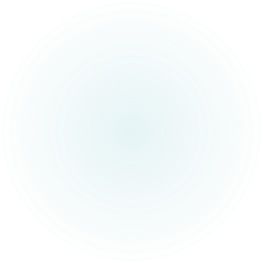 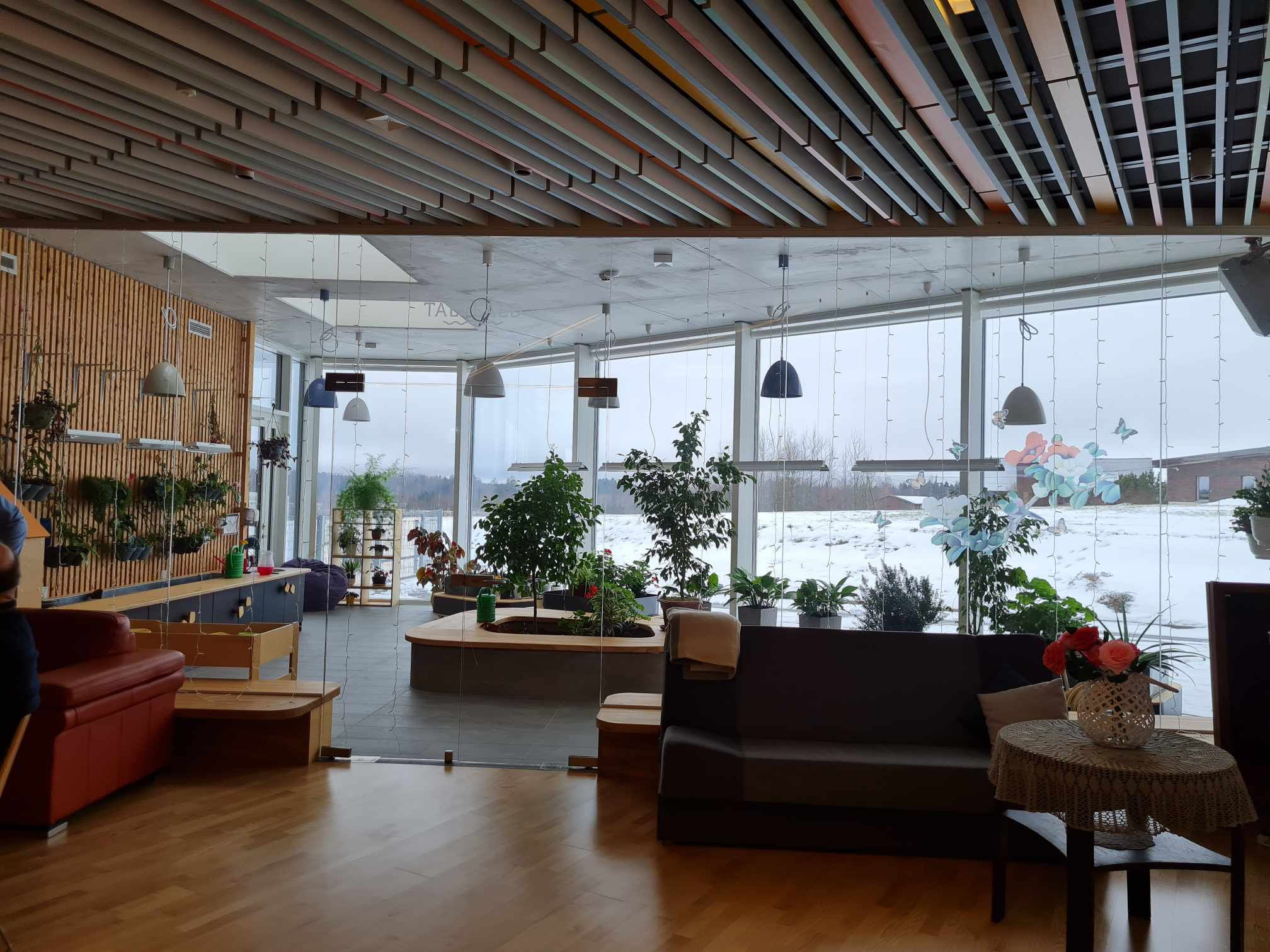 Palamuse lasteaed Nukitsamees
(päikesepaneelidega nullenergia hoone)
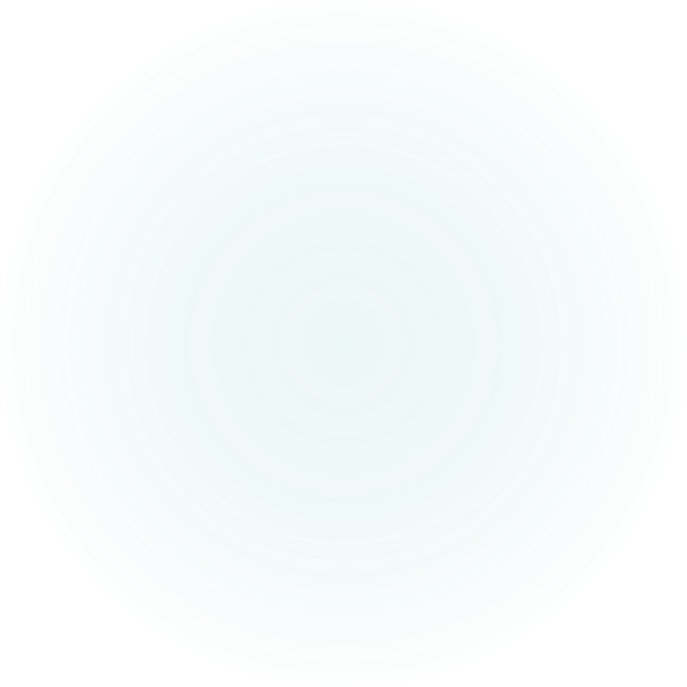 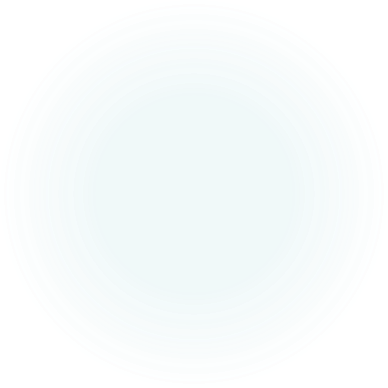 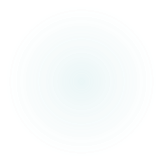 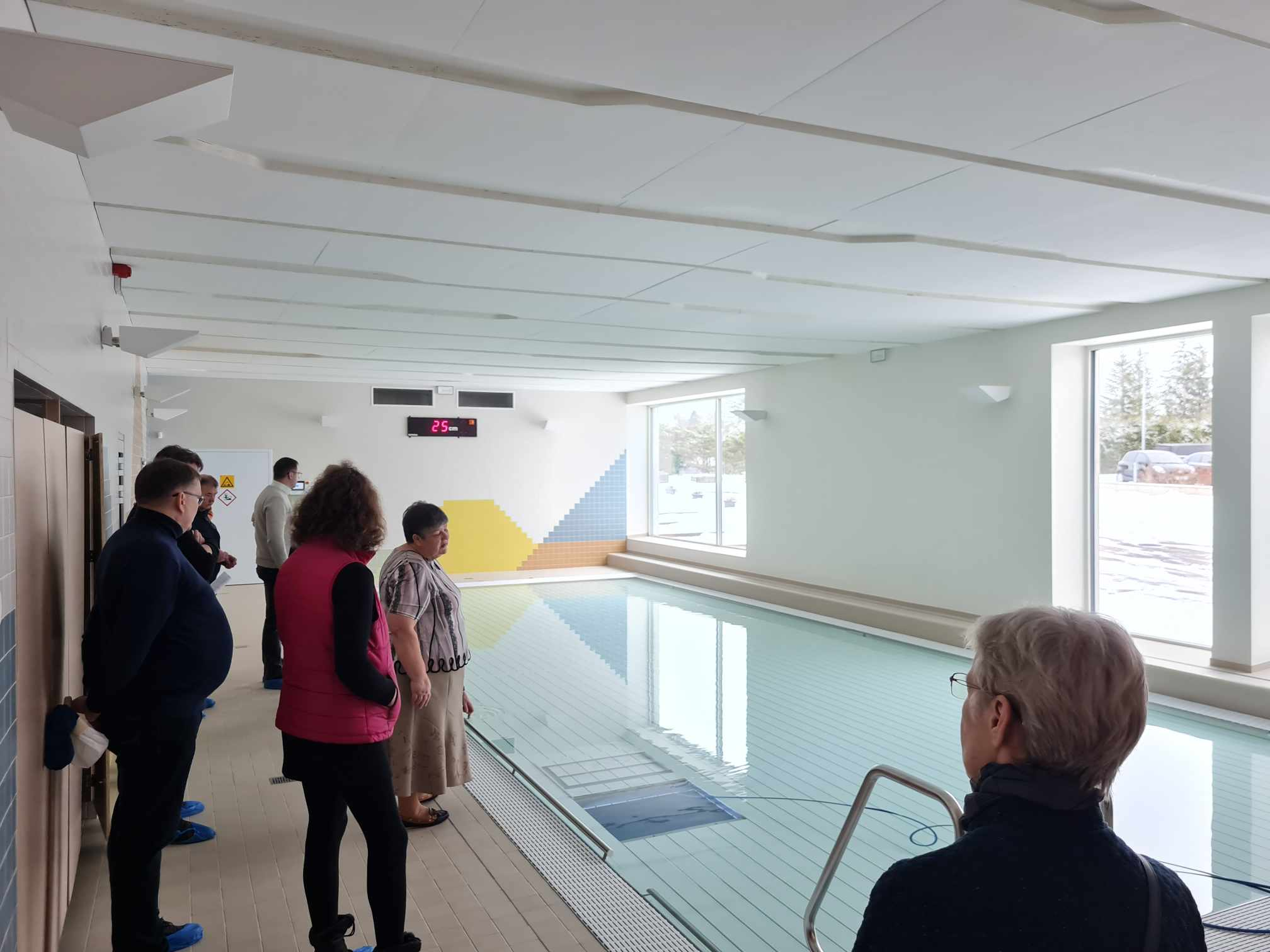 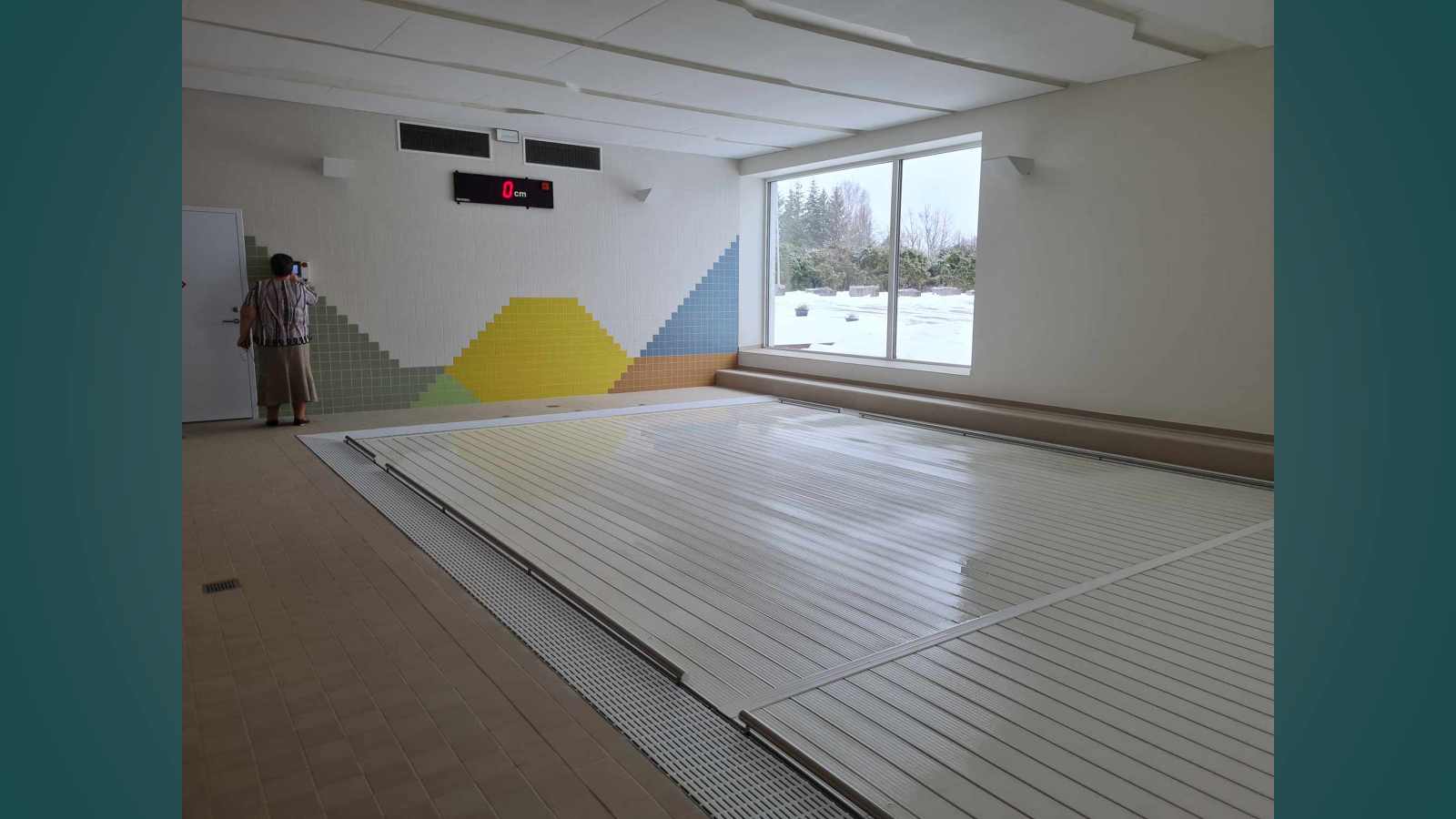 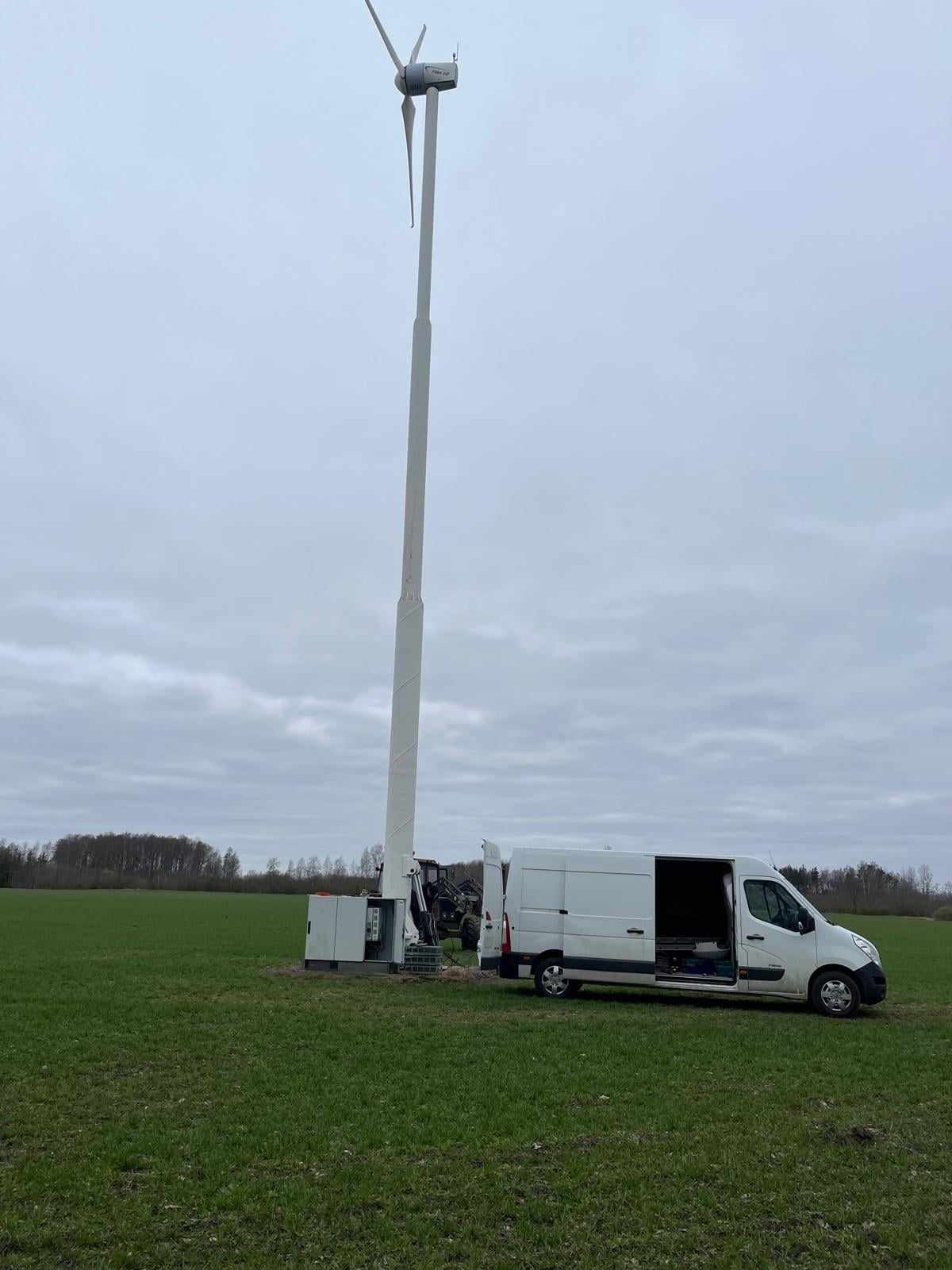 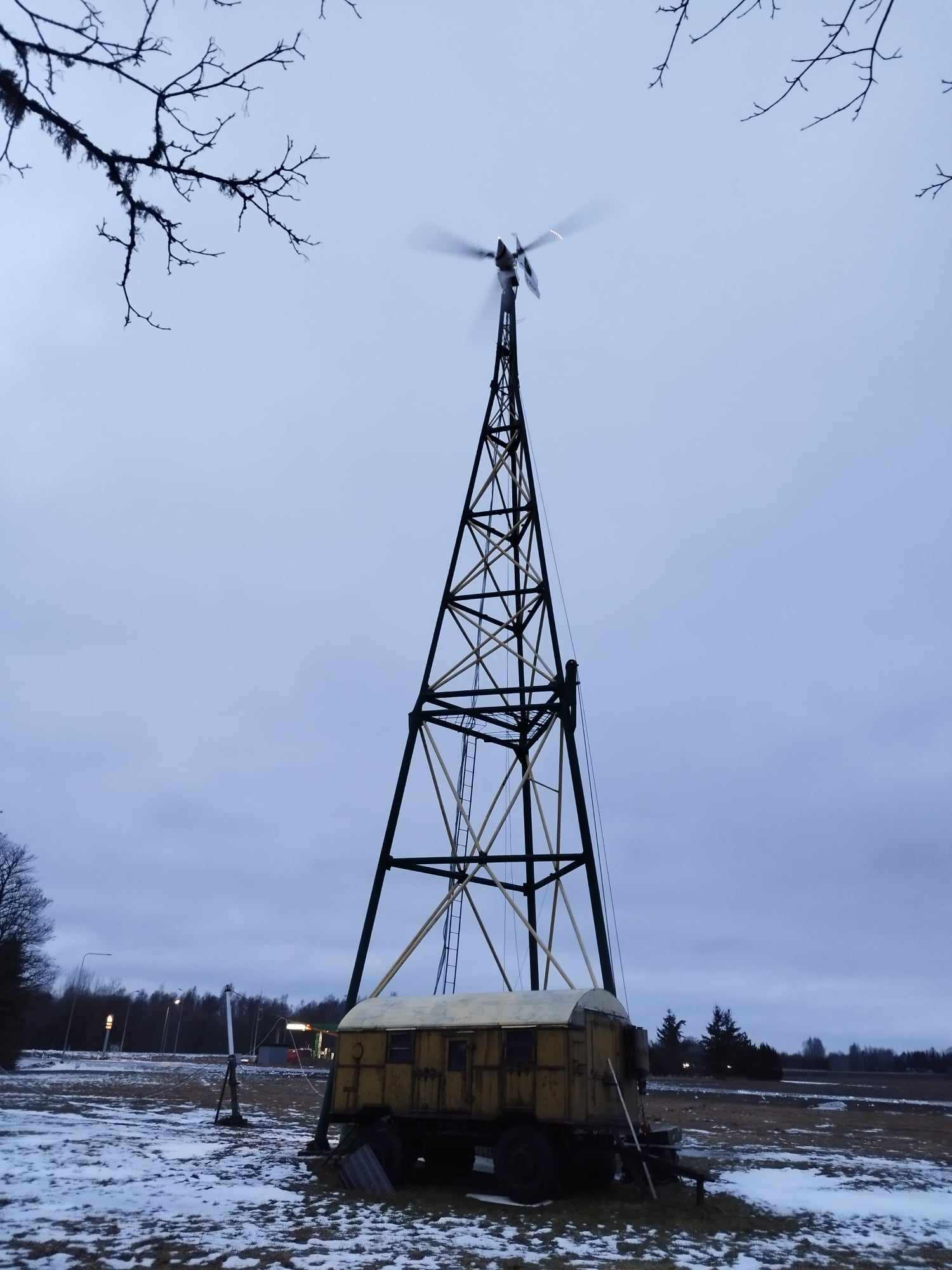 Eesti tootja 10 kW tuulik Pärnumaal Saugas
Isetehtud 10kW tuulik Viljandimaal
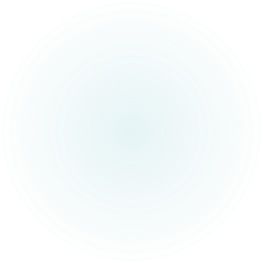 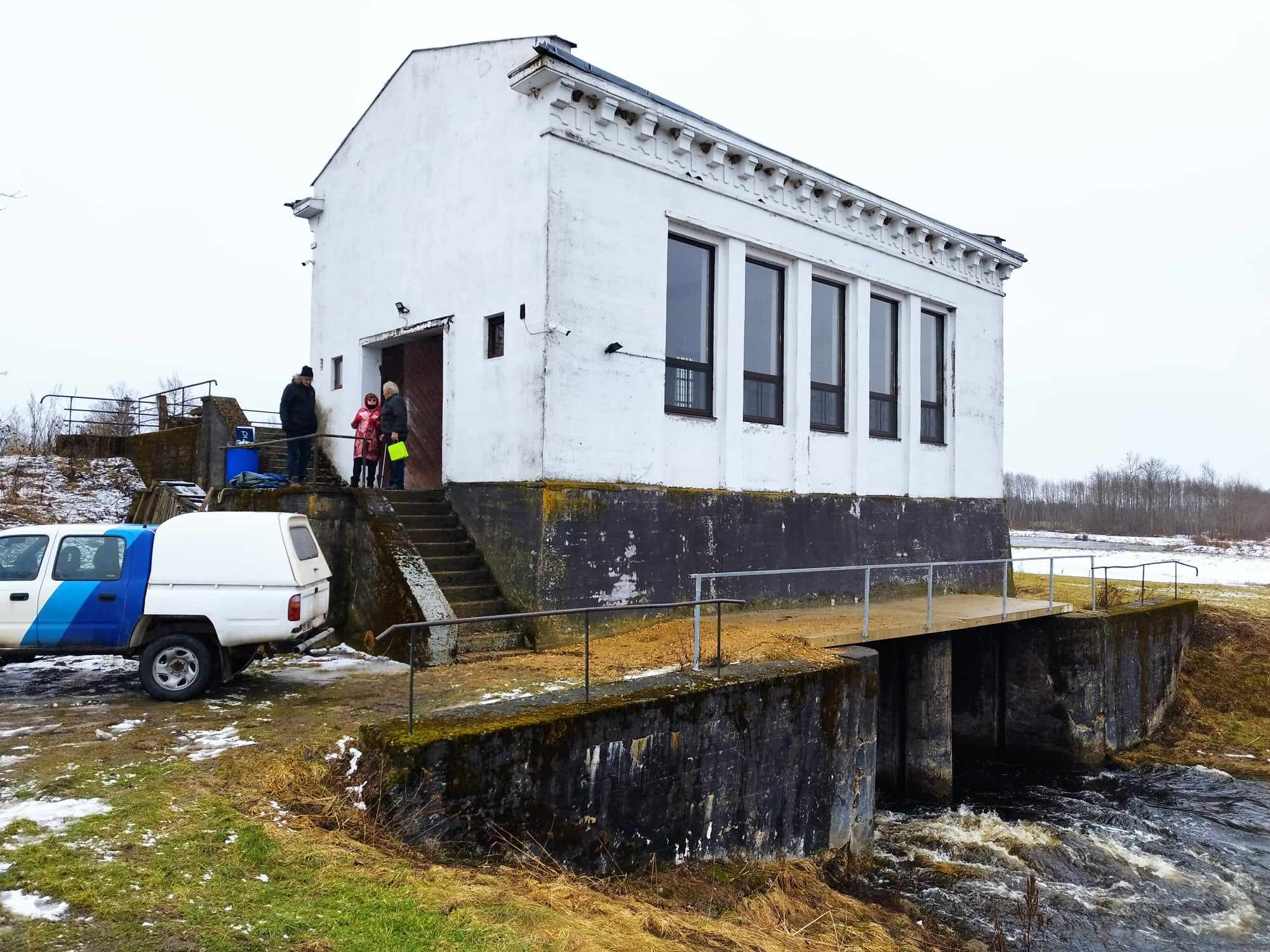 Kamari hüdroelektrijaam aastast,  rajatud 1956 ja tänaseni toimiv.
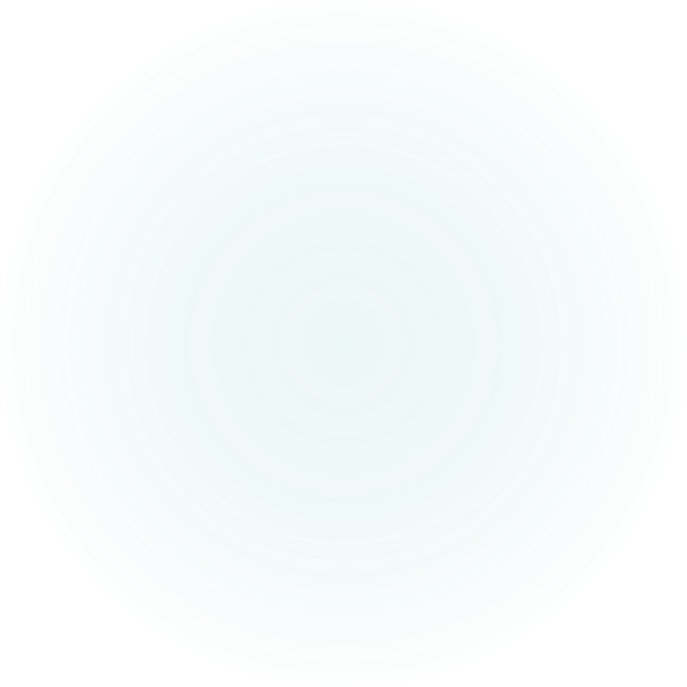 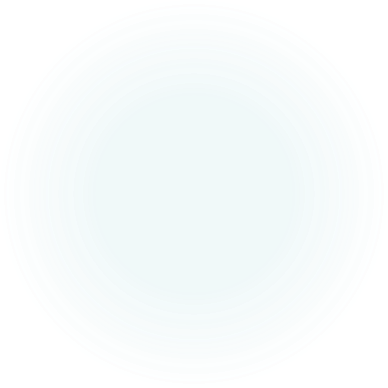 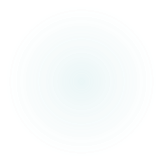 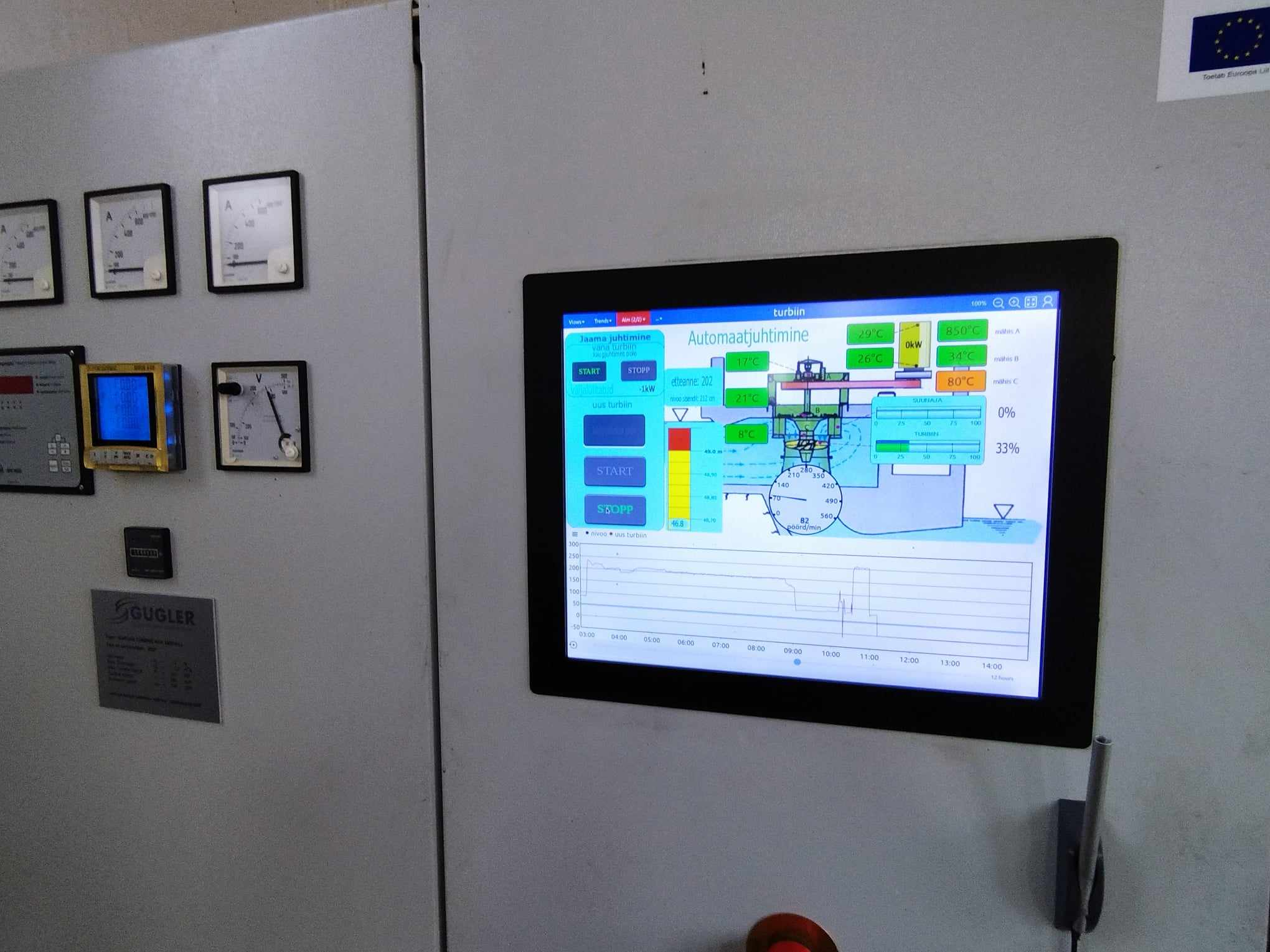 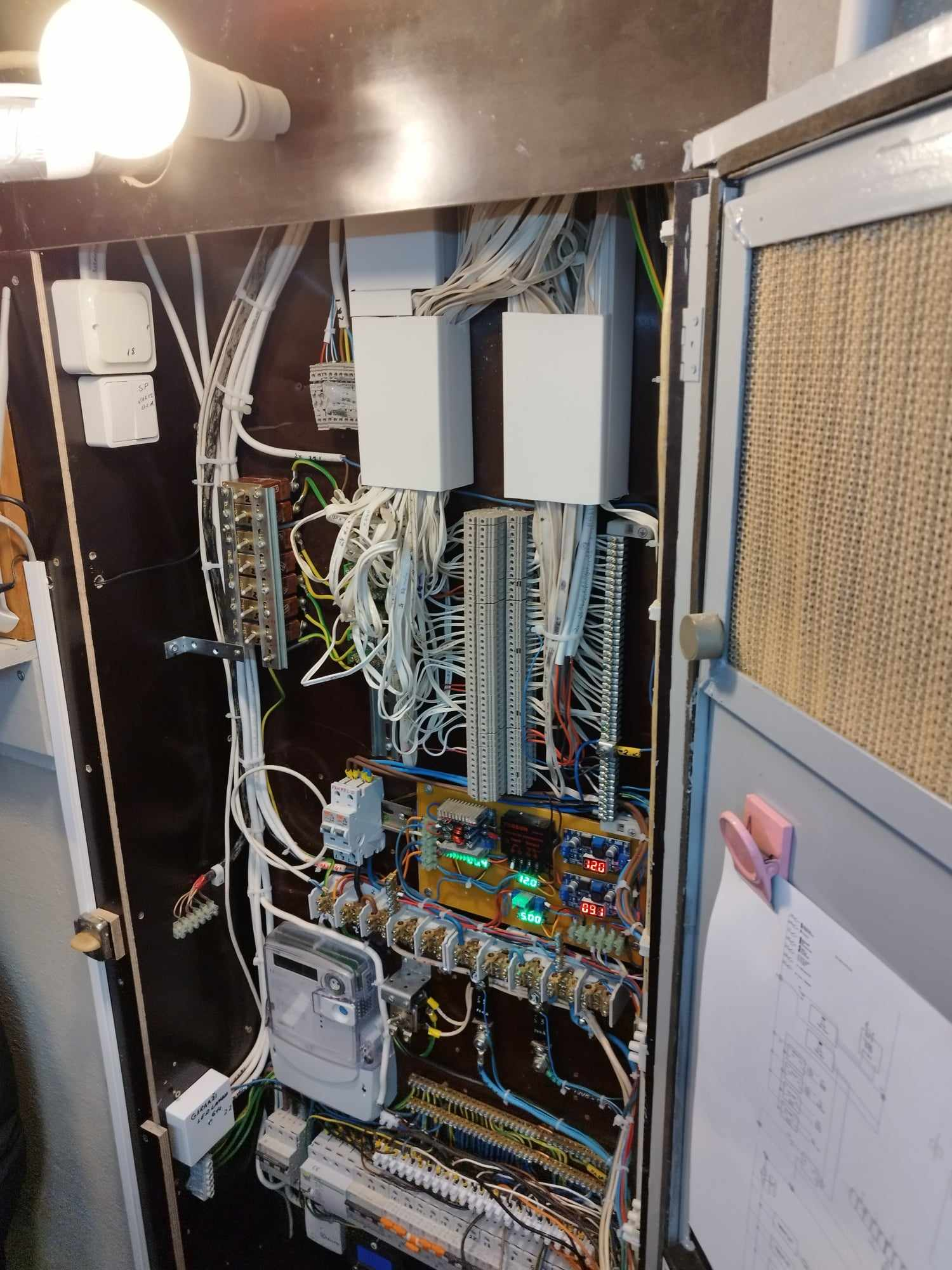 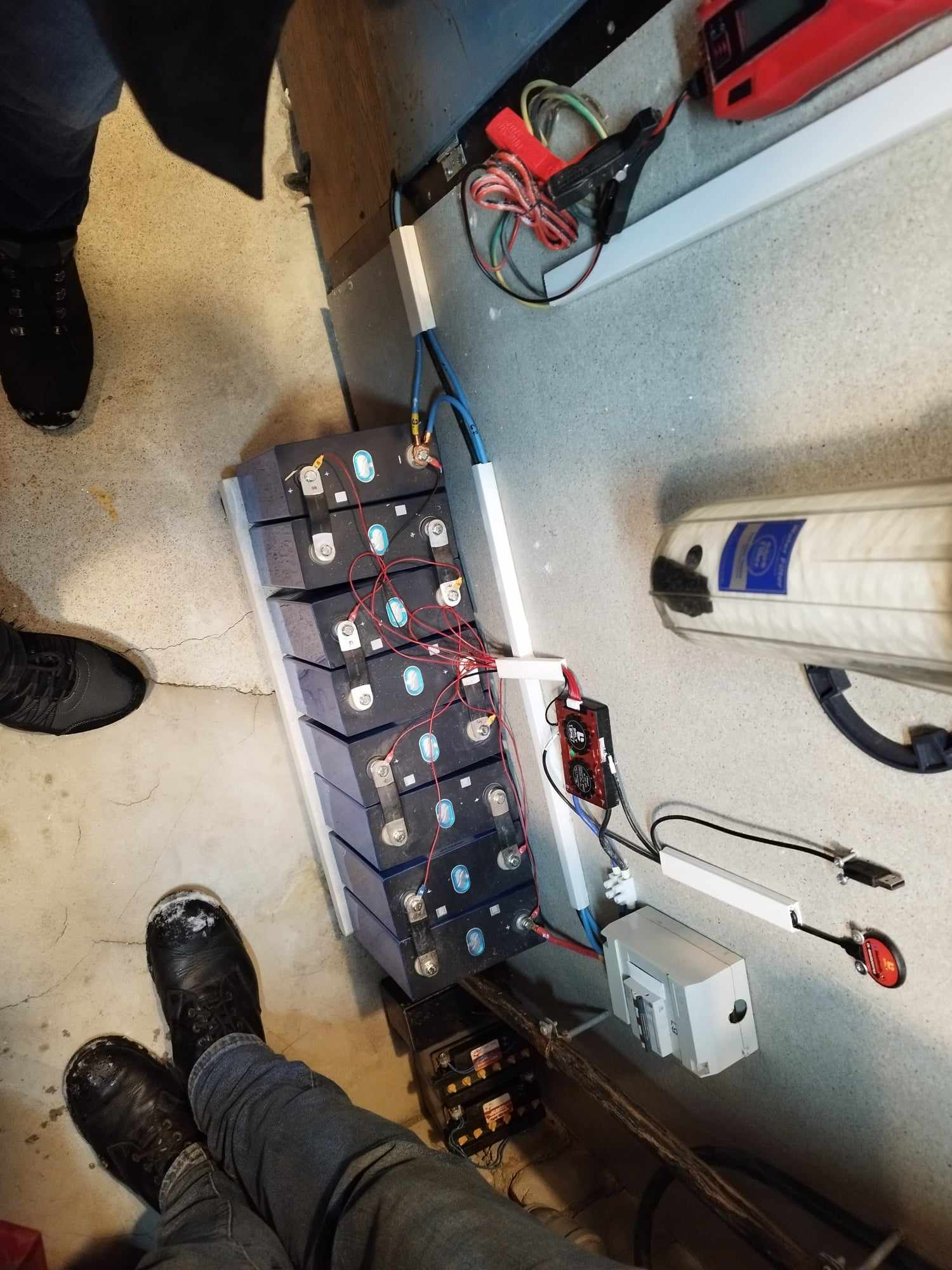 Off-grid elamu VIKO piirkonnas
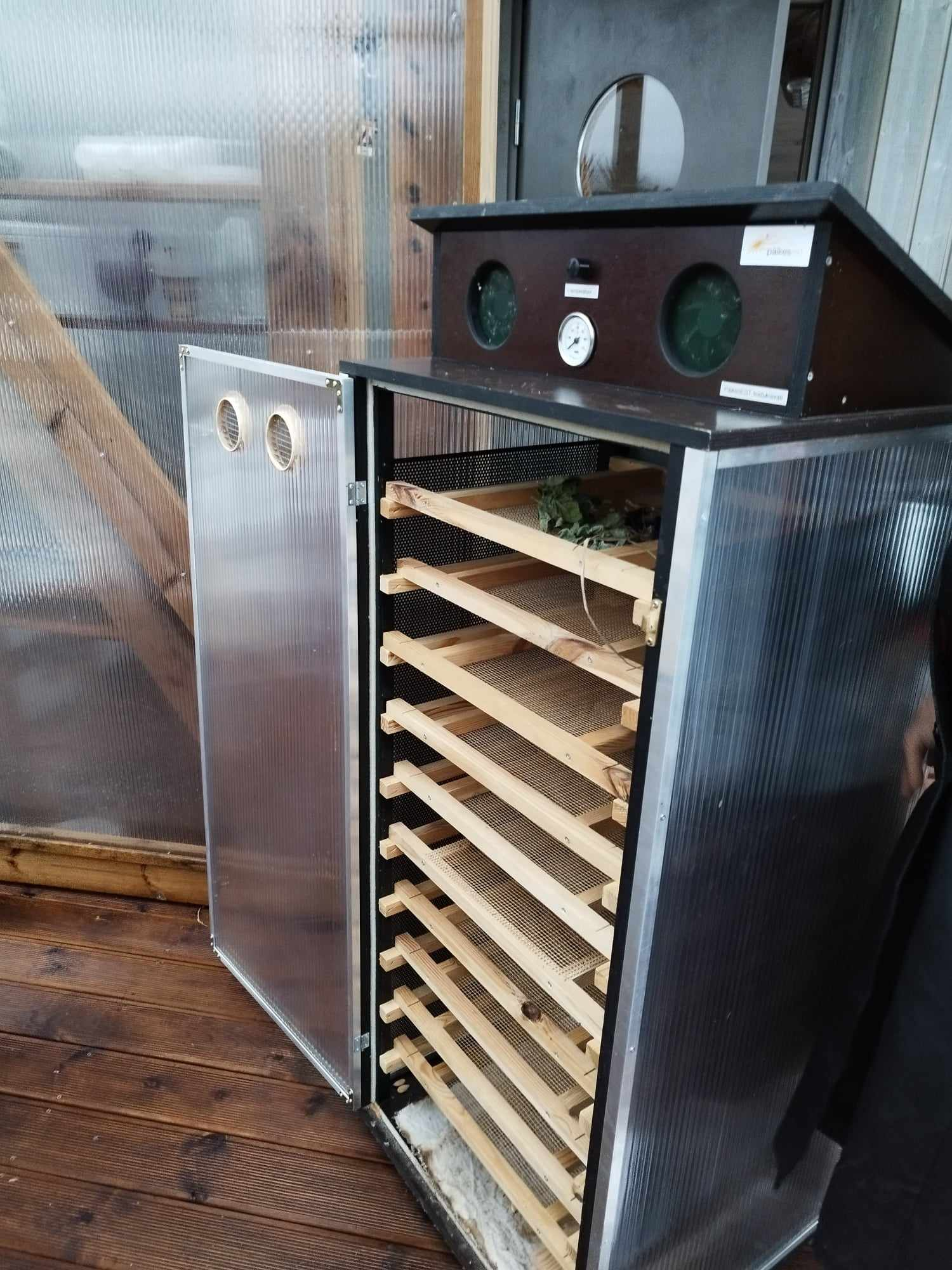 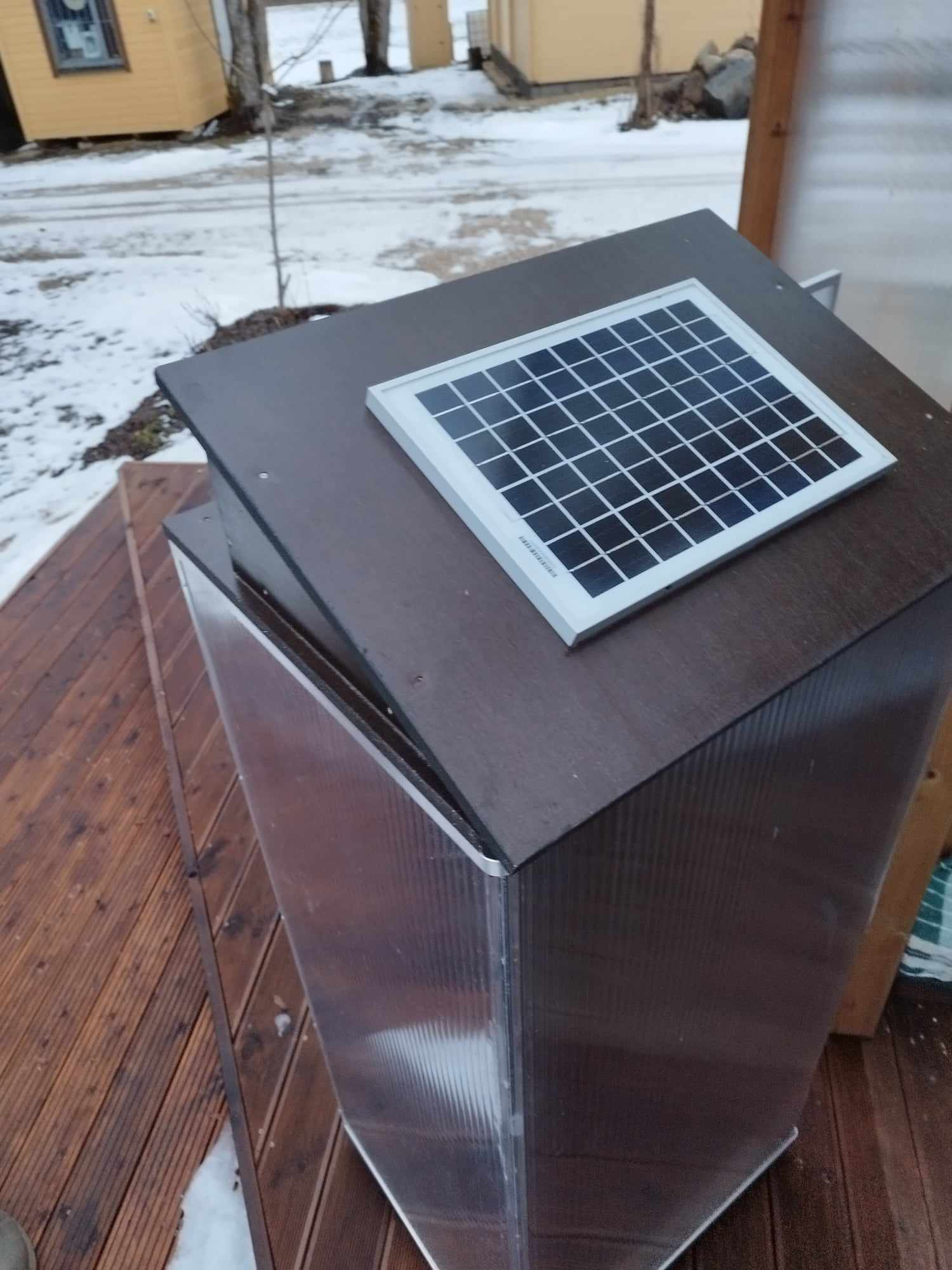 Päikesekuivati
Külastati üheskoos 13.-16.06.2023 Intersolar Europe mess, München.
Intersolar koondab professionaale kogu päikese tööstusest alates globaalsetest tegijatest ja suurtootjatest kuni idufirmadeni, aga ka finants- ja poliitiliste otsustajateni. Messil saab näha kõike alates päikesepaneelidest kuni inverterite ja akudest kuni võrgu infrastruktuuri ja integratsiooni. Keskendutakse tööstuse uusimatele tehnoloogiatele ja trendidele.
Koostööprojekt „Inspireerime väiketarbijaid rakendama sobivaid taastuvenergia lahendusi“
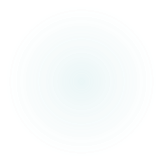 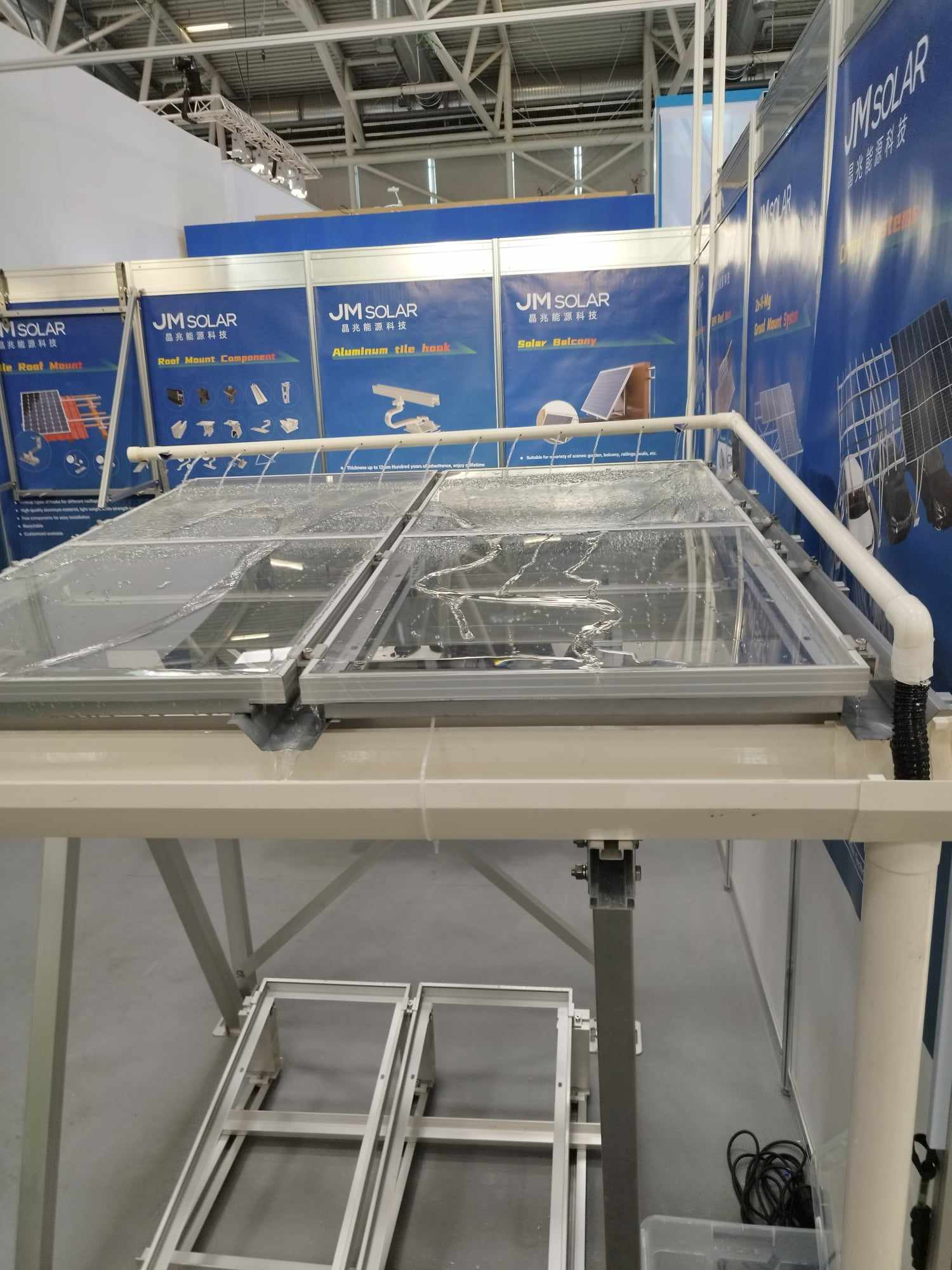 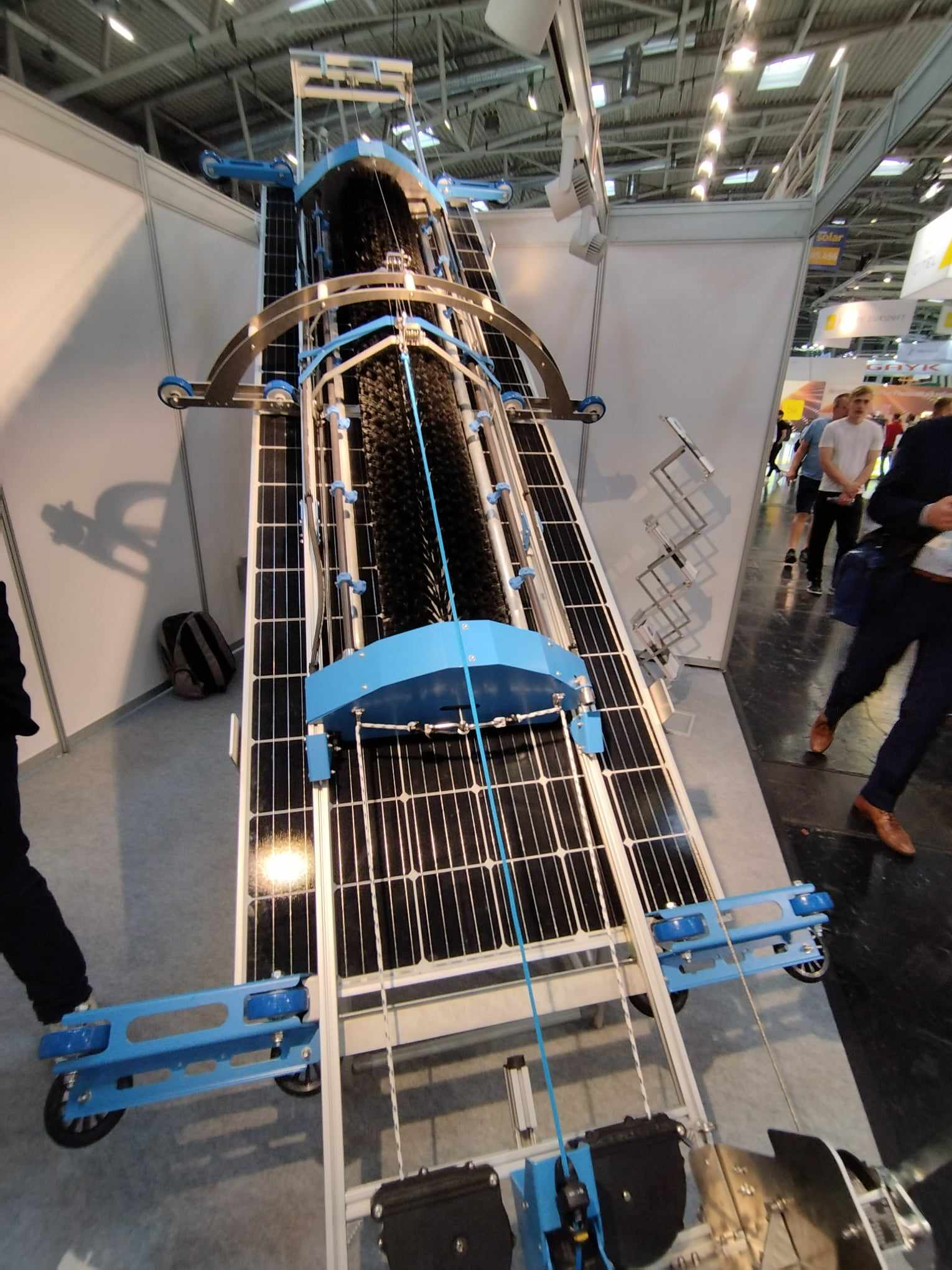 Profiil standard paneelidest katuse ehituseks
Päikesepaneeli pesur (ka Eesti tulevik)
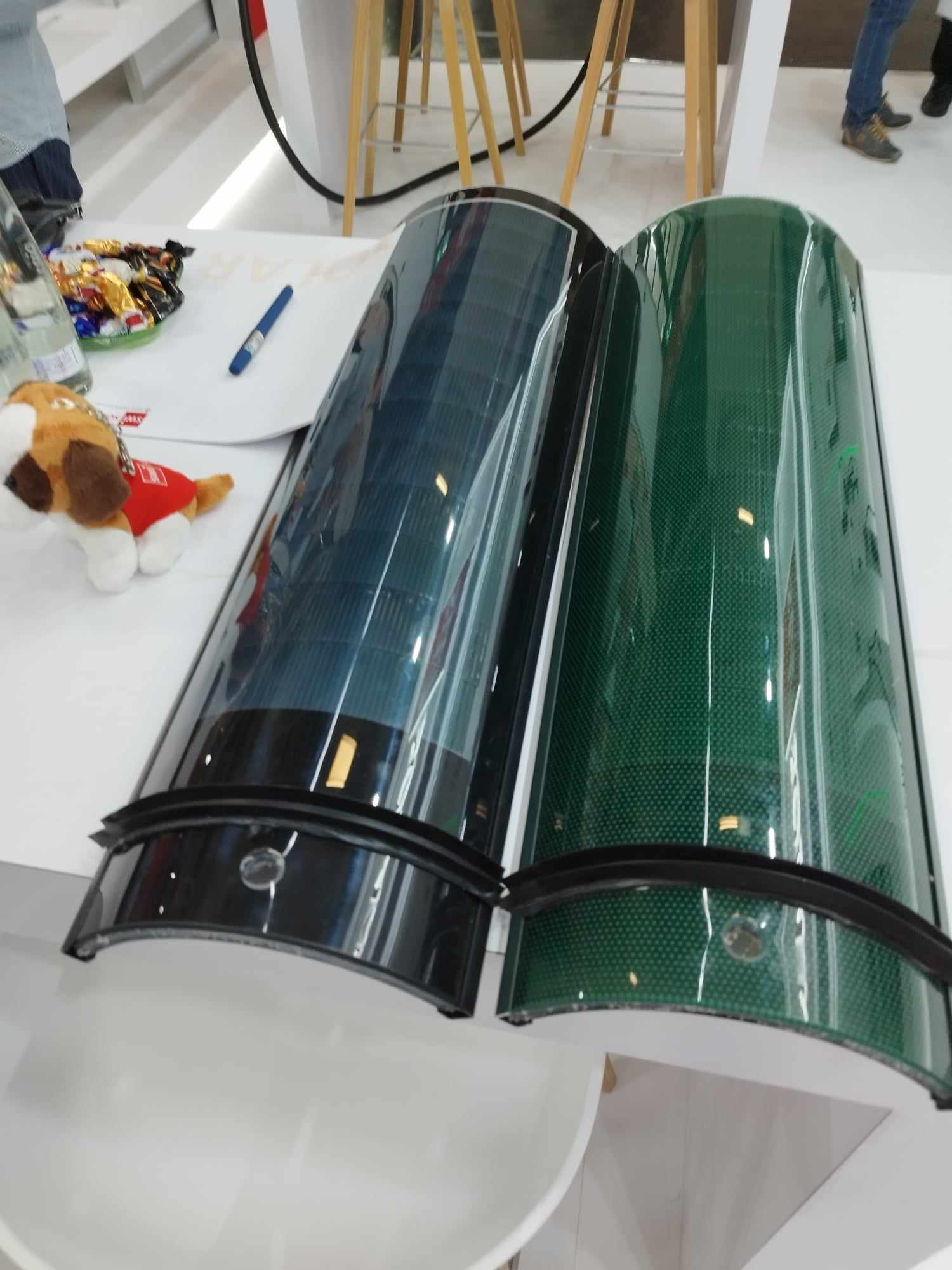 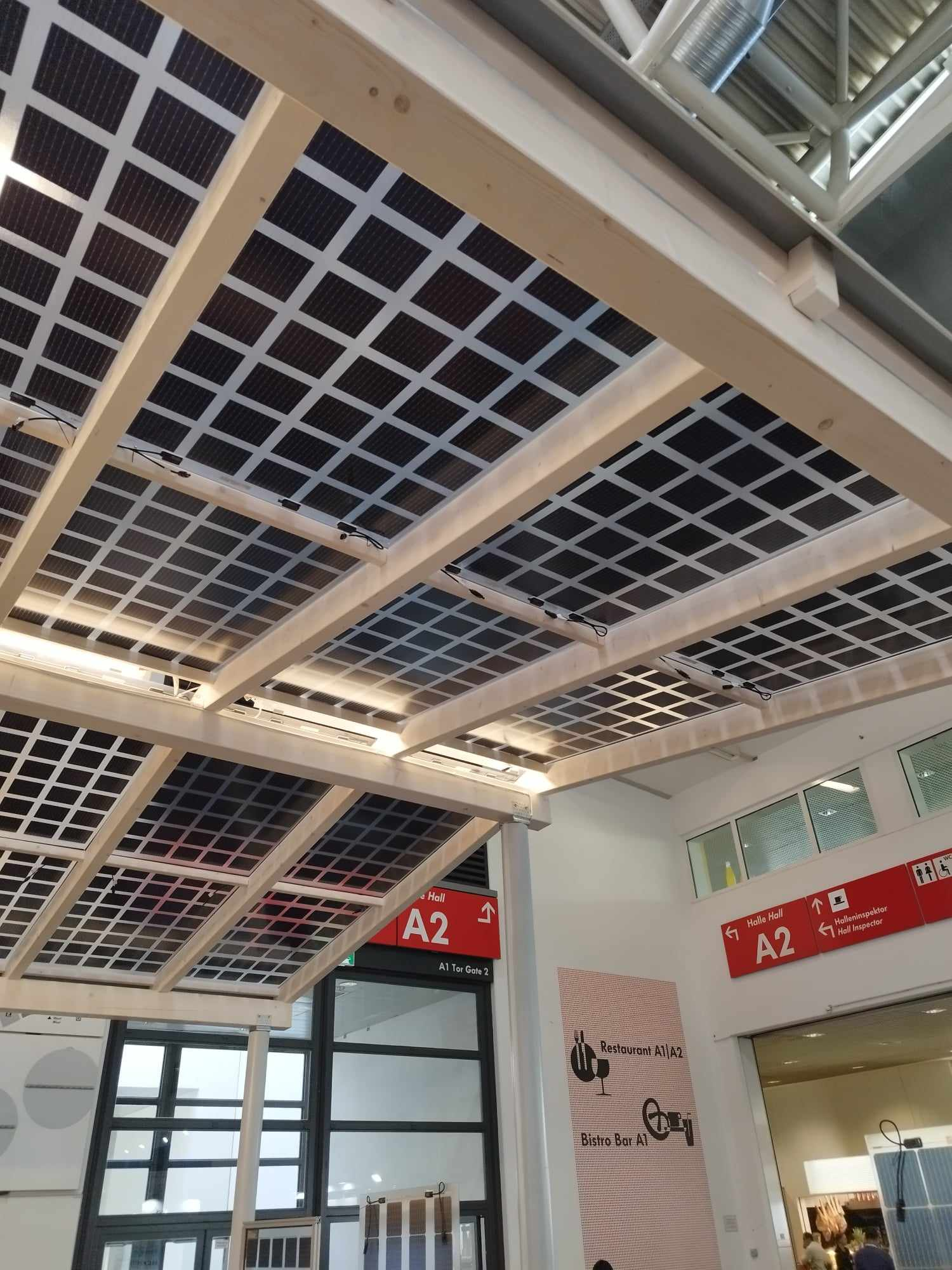 Pool-läbipaistva päikesepaneeliga varjualune
Päikesepaneel katusekivi
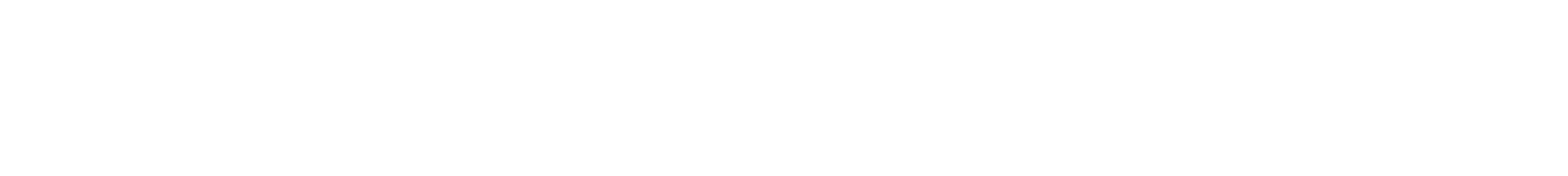 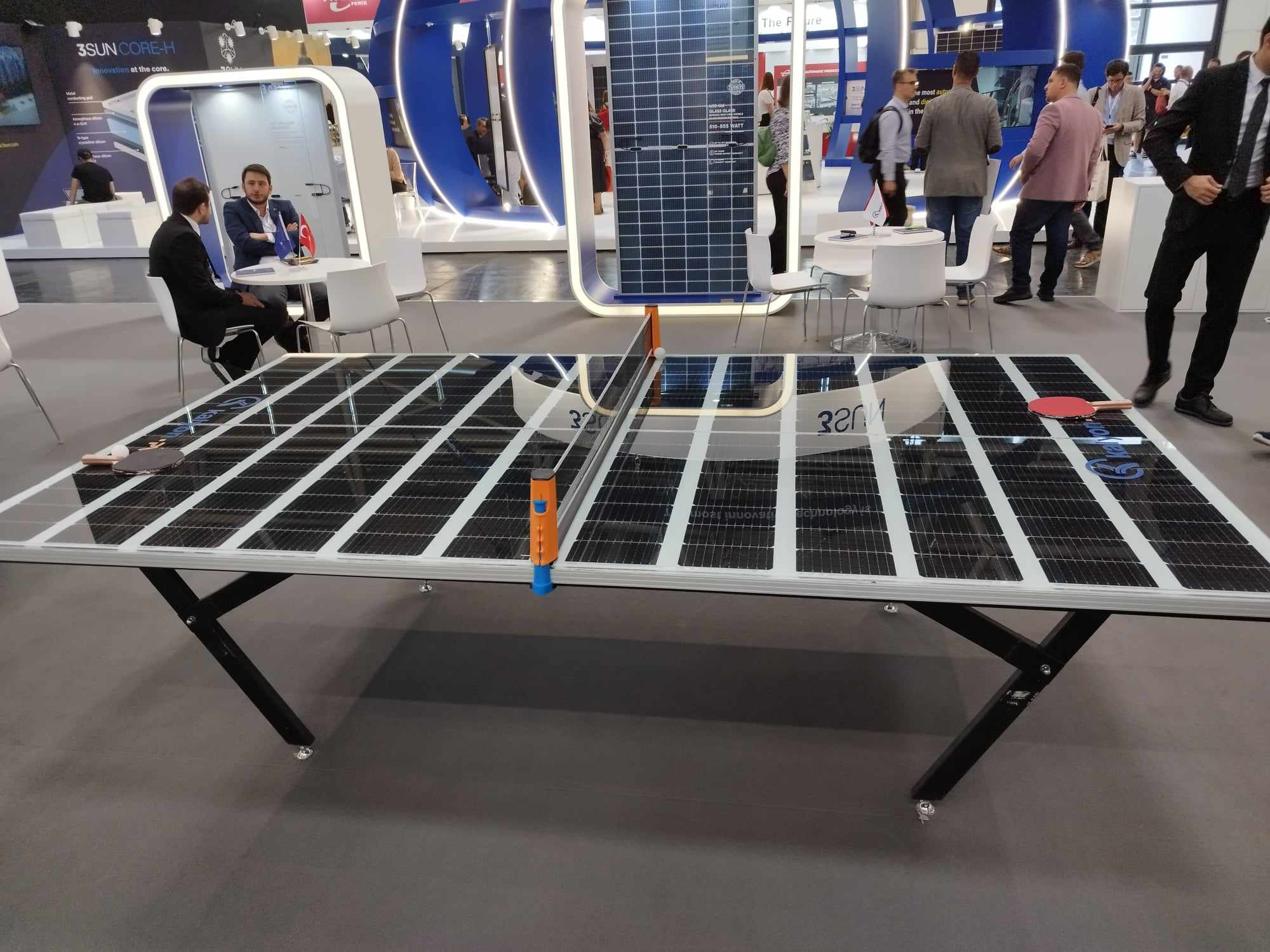 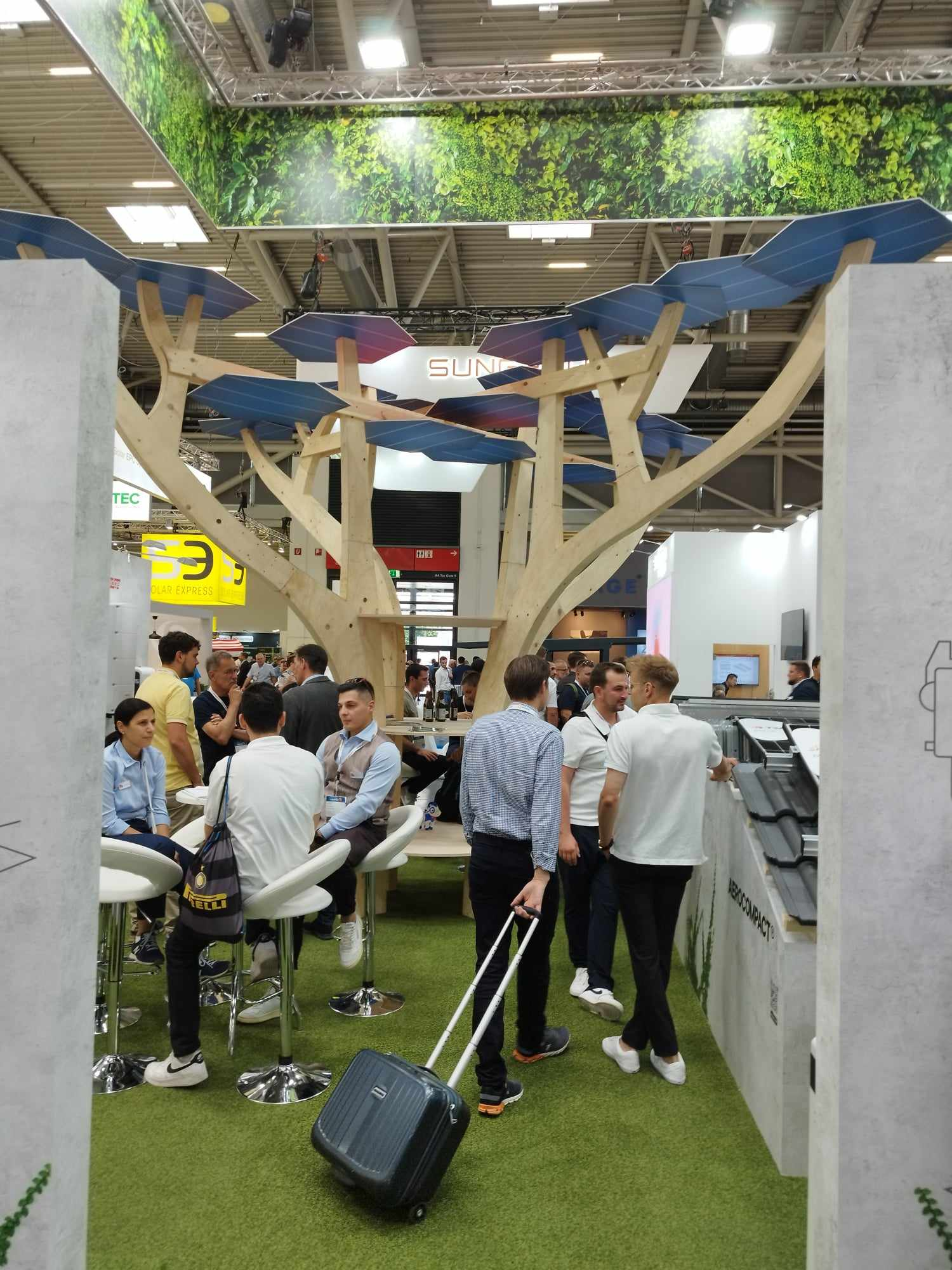 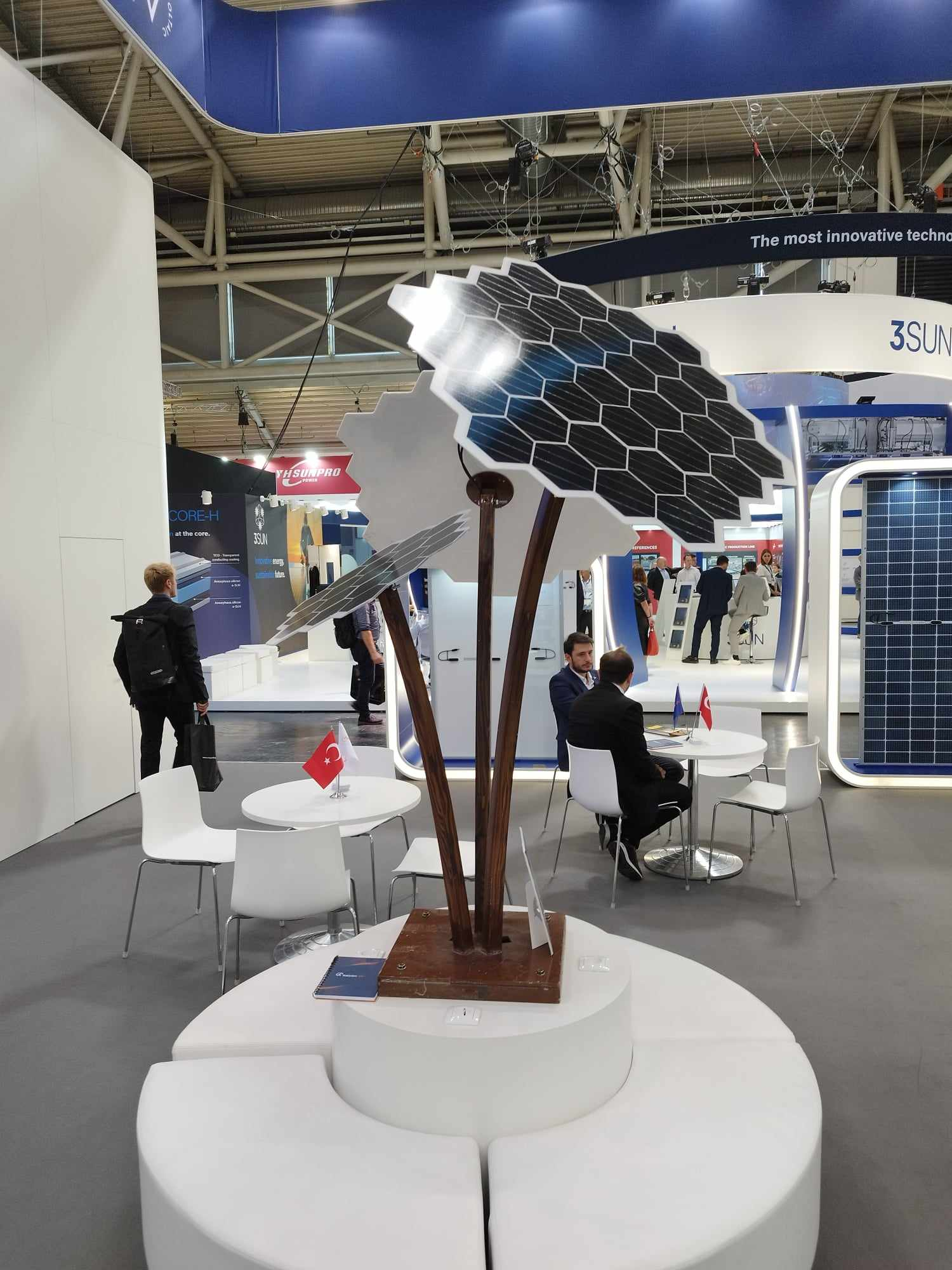 Päikesepuu
Päikeselill
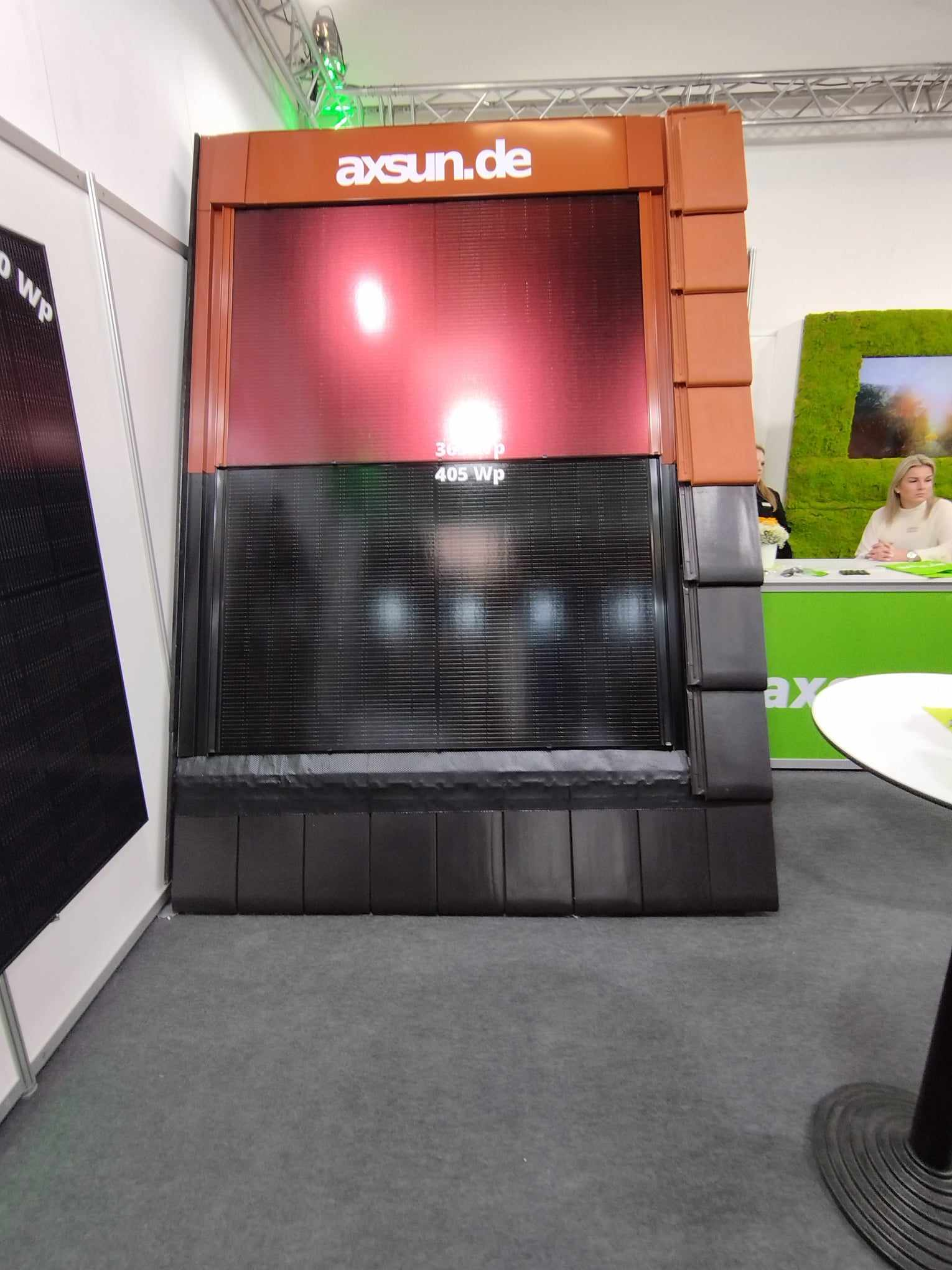 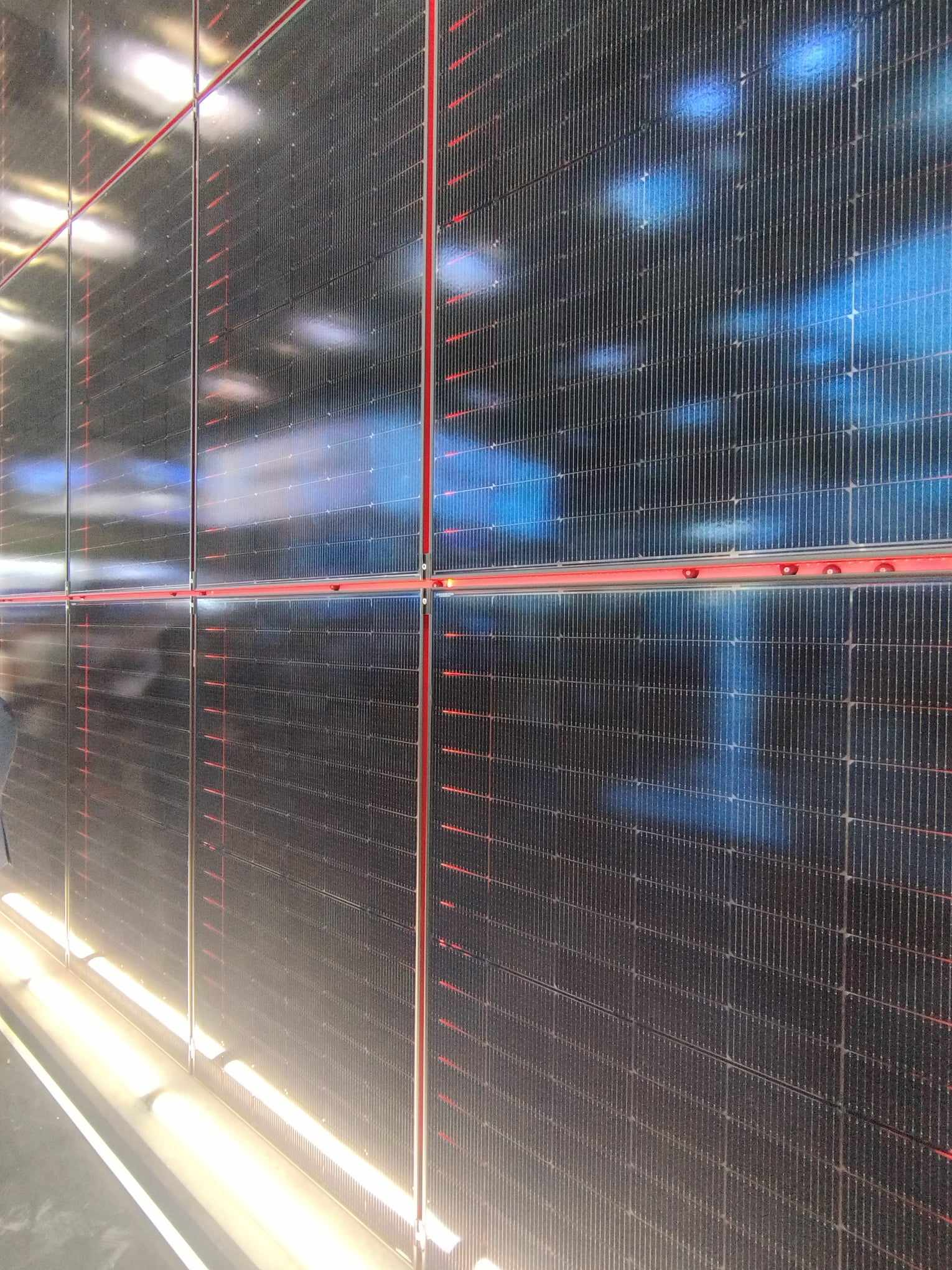 Tagant valgustatud läbikumav fassaad
Erivärvi päikesepaneelid
Koostööprojekti „Inspireerime väiketarbijaid rakendama sobivaid taastuvenergia lahendusi“
Taastuvenergia ja energia kokkuhoiu soovitused ja näidislahendusi inspiratsiooniks:
https://www.viko.ee/projektid/taastuvenergia-ja-energia-kokkuhoiu-soovitusi/#1729166646514-bc412658-8d1d
Leader meetmest taotlemise tingimused:
Meede 1. Ettevõtlus https://www.viko.ee/leader/meetmed/ 
Taotlemine: e-pria
KÜSIMUSTE KORRAL VÕTA MINUGA ÜHENDUST
MTÜ VIRUMAA KOOSTÖÖKOGU
tegevjuht
kadri.kuusmik@viko.ee
info@viko.ee 
+372 5822 2877